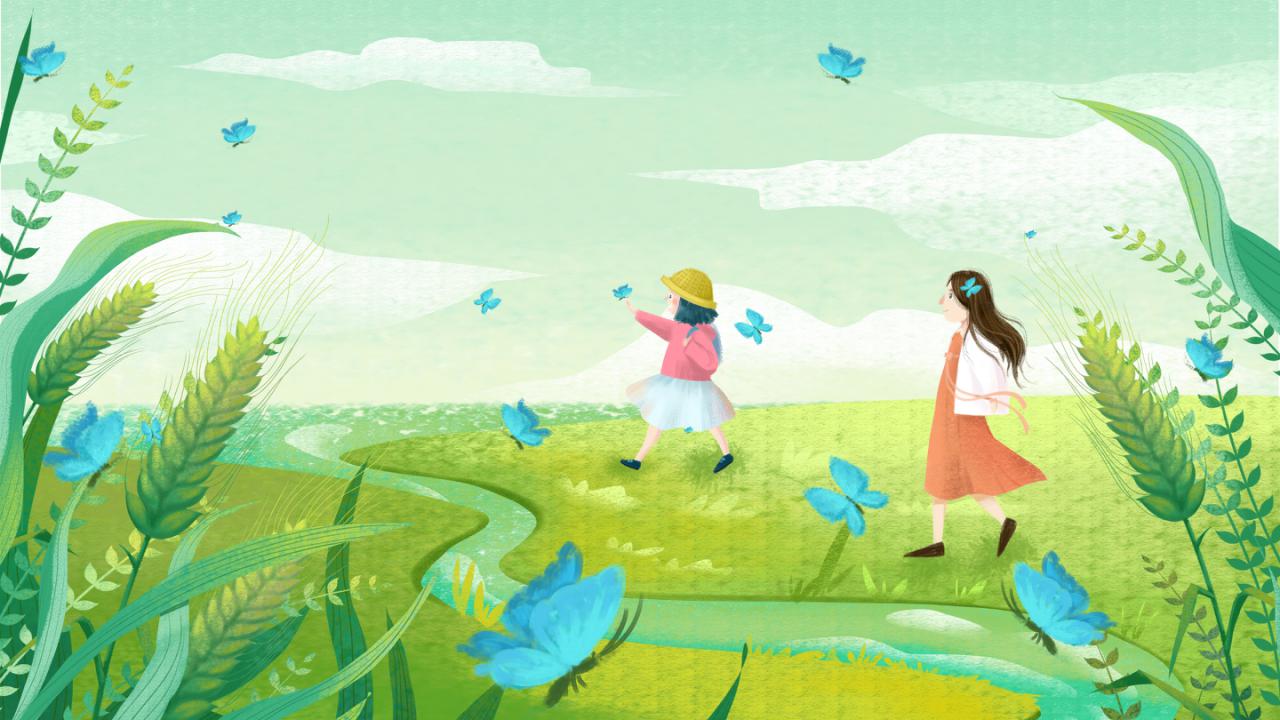 Chào mừng các con đến với tiết học Tiếng Việt
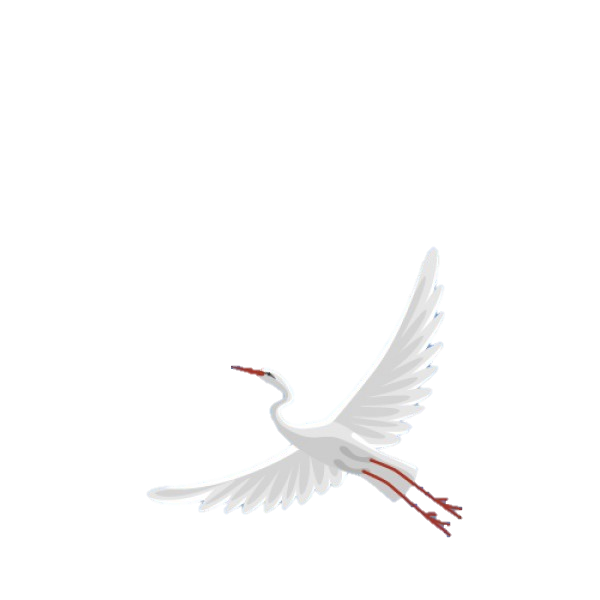 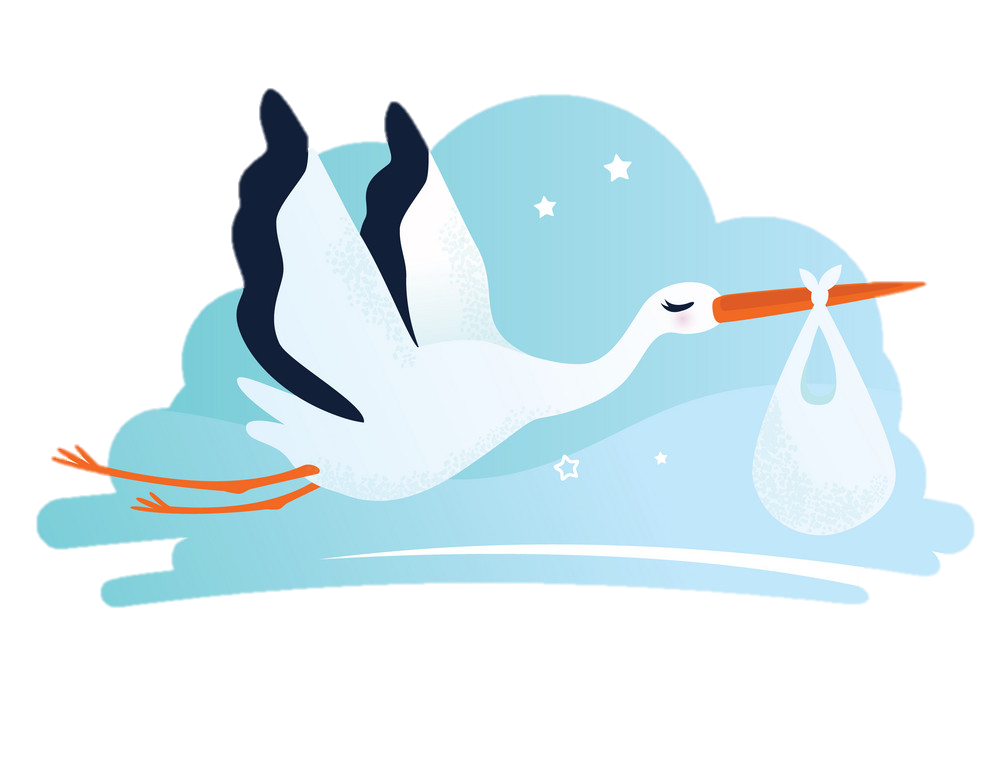 Khởi động
Travelling with Doraemon
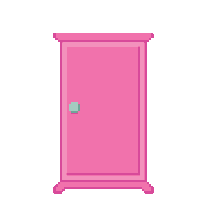 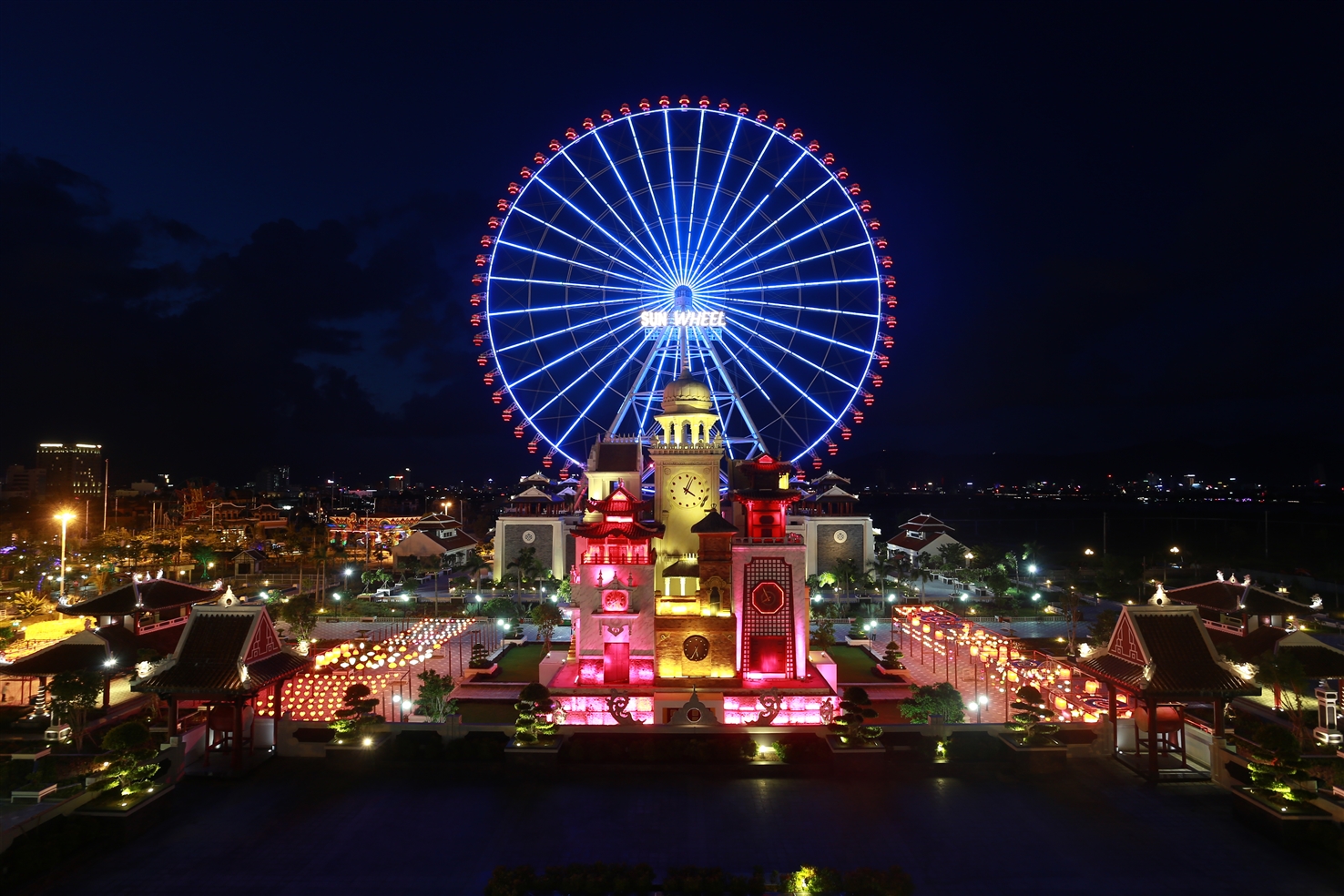 Đoạn 2 của bài đọc “Đất nước chúng mình” nói về gì?
Asia Park 
Danang Vietnam
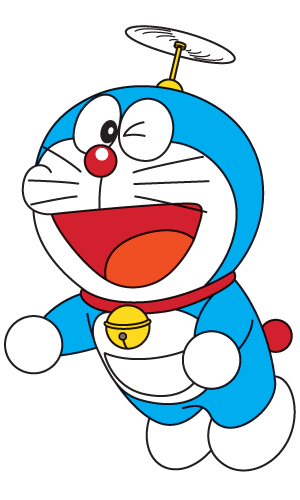 A. Tên nước, thủ đô, lá cờ.
B. Trang phục truyền thống
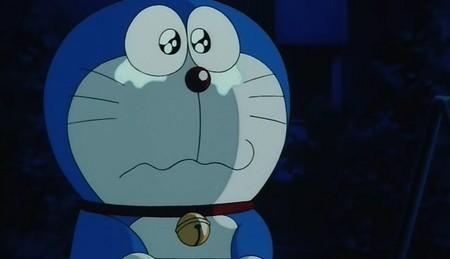 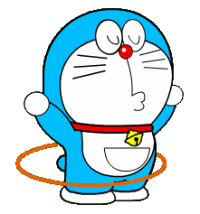 [Speaker Notes: Thầy/ Cô nhấn chọn cánh cửa để chọn đáp án.]
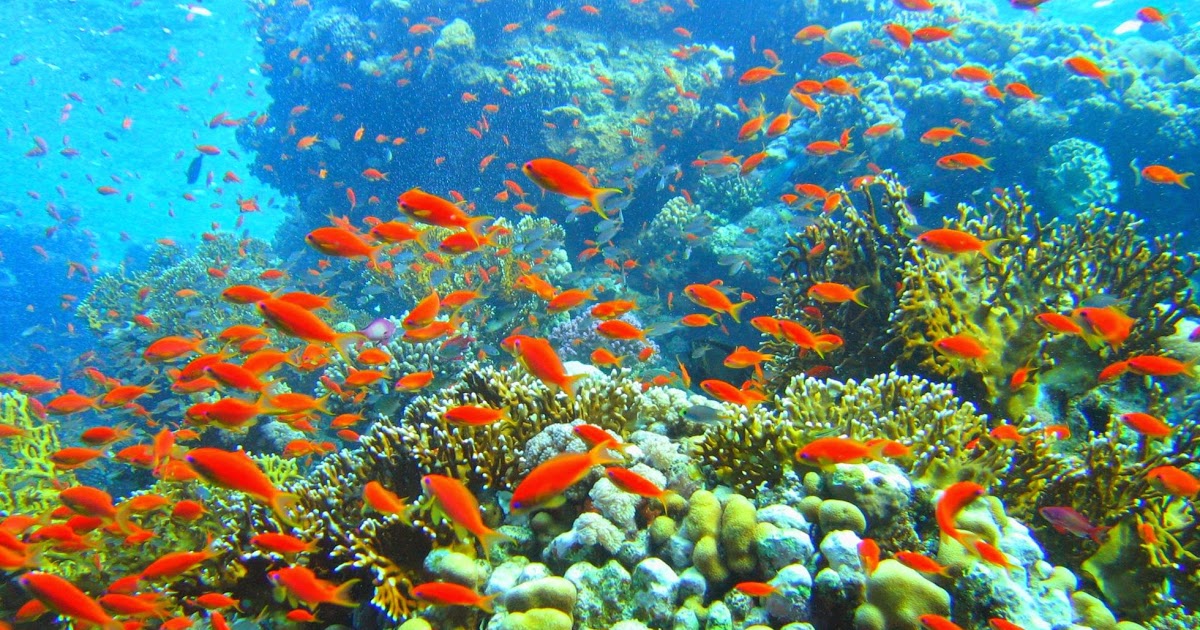 Lá cờ Tổ quốc ta được tả như thế nào?
Son Tra Coral reef
Danang Vietnam
A. Lá cờ Tổ quốc hình vuông, nền đỏ, ở giữa có ngôi sao vàng năm cánh.
B. Lá cờ Tổ quốc hình chữ nhật, nền đỏ, ở giữa có ngôi sao vàng năm cánh.
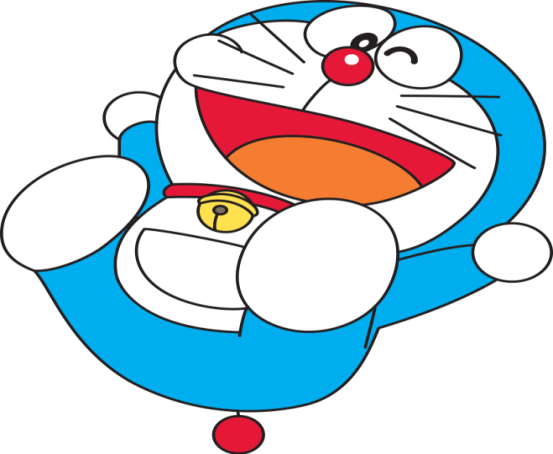 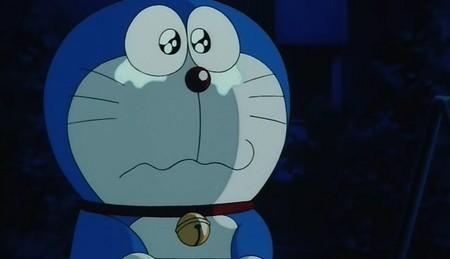 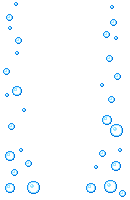 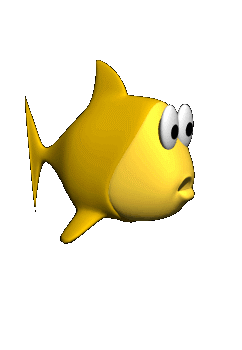 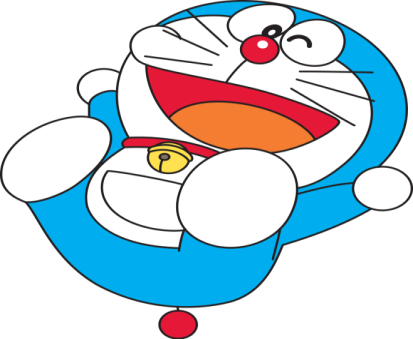 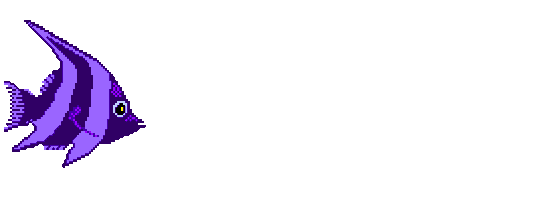 [Speaker Notes: Thầy/ Cô nhấn chọn cánh cửa để chọn đáp án.]
Bài đọc nói đến những vị anh hùng nào của dân tộc ta?
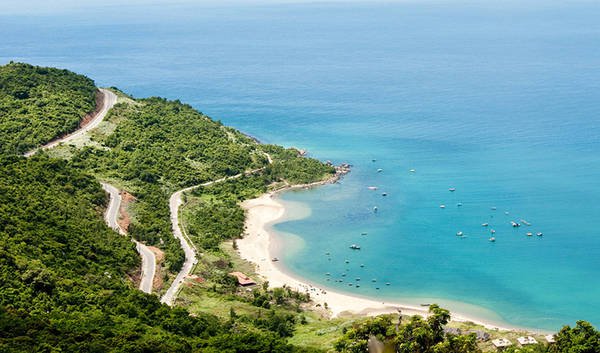 A. Hai Bà Trưng, Bà Triệu, Trần Hưng Đạo, Quang Trung, Hồ Chí Minh
B. Mai An Tiêm, Trần Quốc Toản, Quang Trung, Hồ Chí Minh
Da Nang Beach
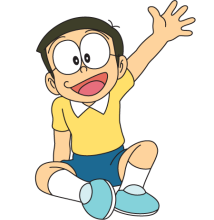 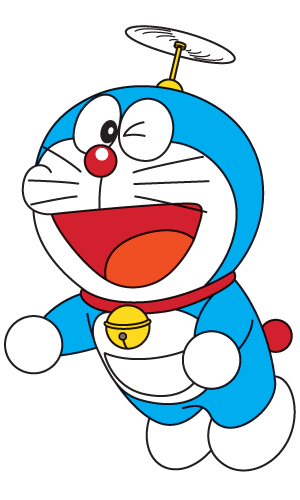 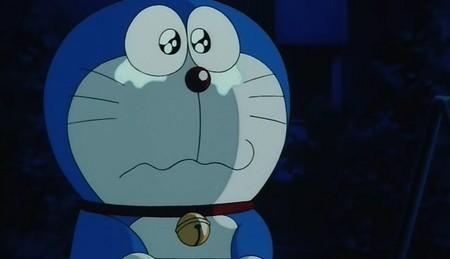 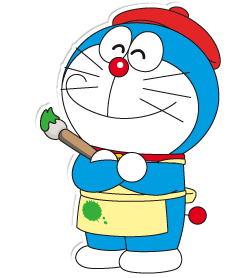 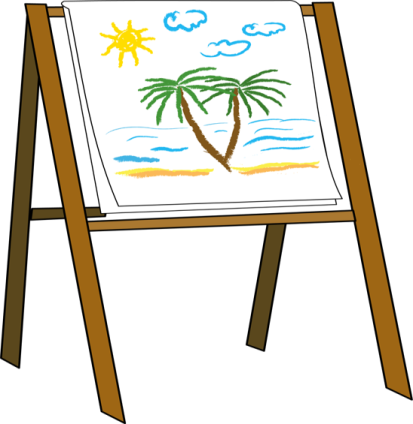 [Speaker Notes: Thầy/ Cô nhấn chọn cánh cửa để chọn đáp án.]
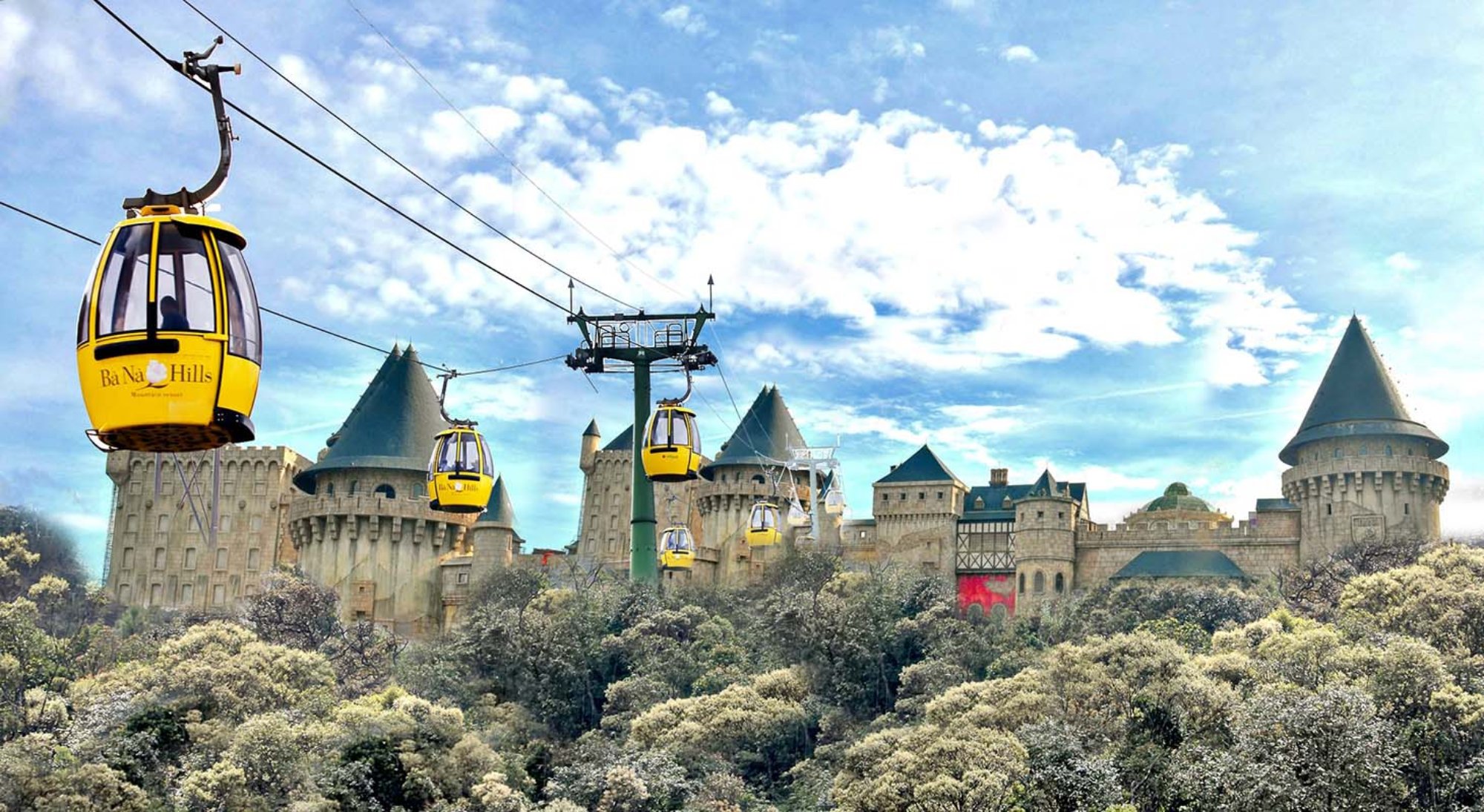 Ba Na Hills
Danang Vietnam
Kể tên các mùa trong năm của miền Bắc và Miền Trung đất nước?
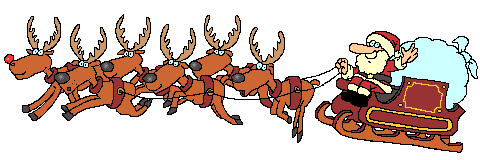 A. Mùa mưa và mùa khô
B. Xuân, Hạ, Thu, Đông.
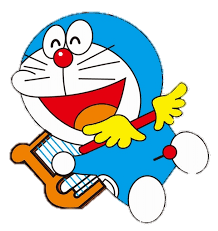 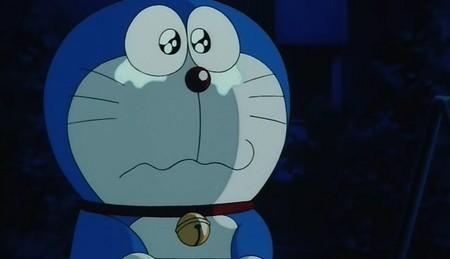 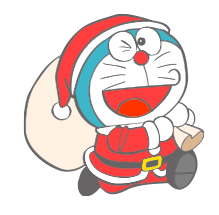 [Speaker Notes: Thầy/ Cô nhấn chọn cánh cửa để chọn đáp án.]
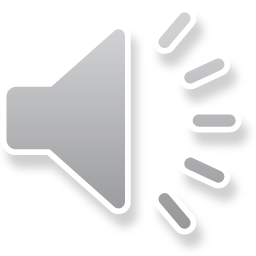 Bye bye!
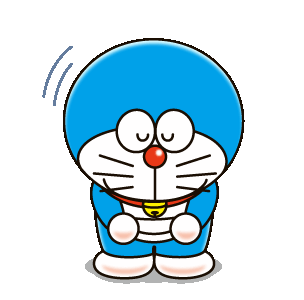 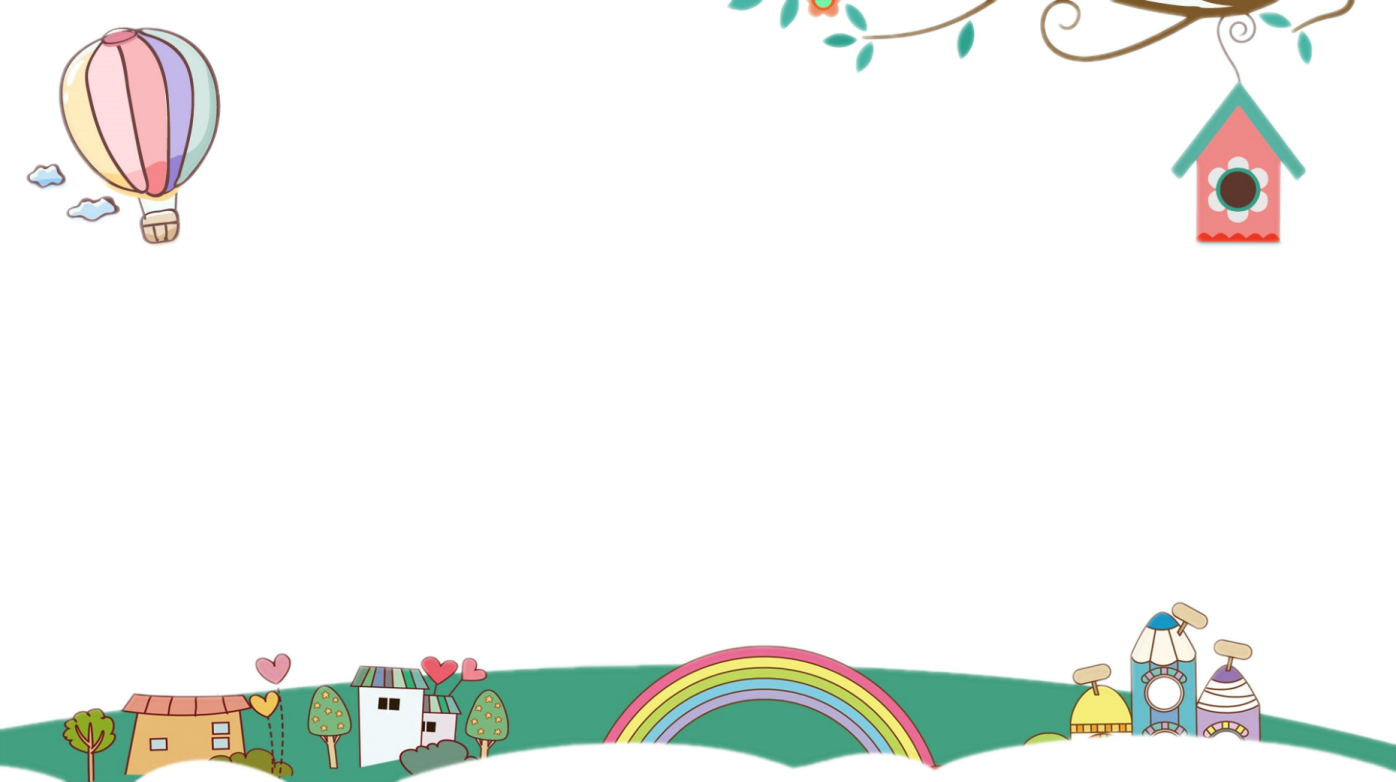 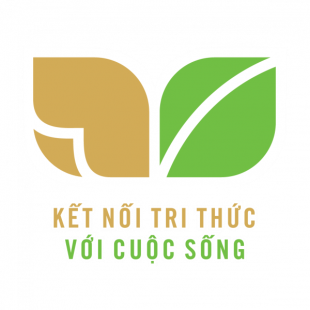 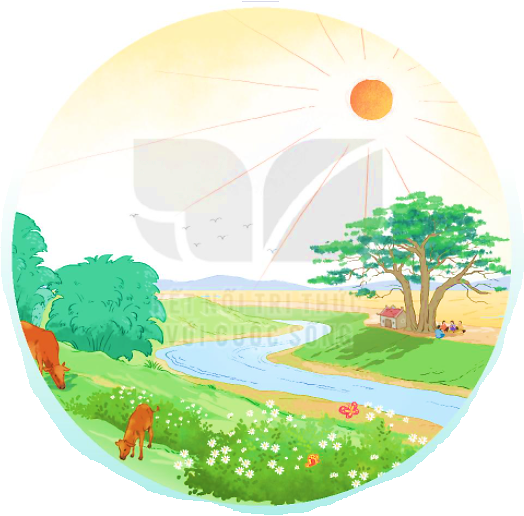 VIỆT 
NAM
QUÊ
HƯƠNG
EM
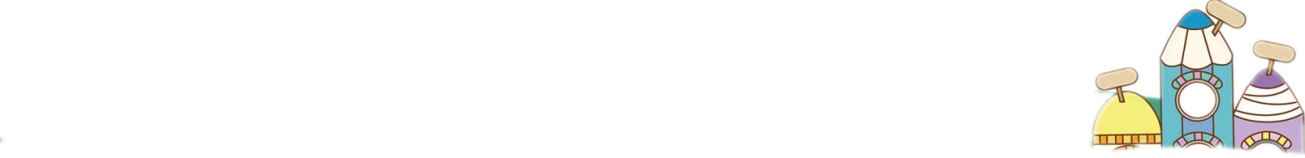 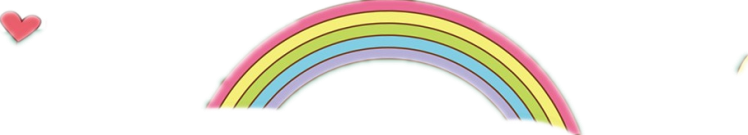 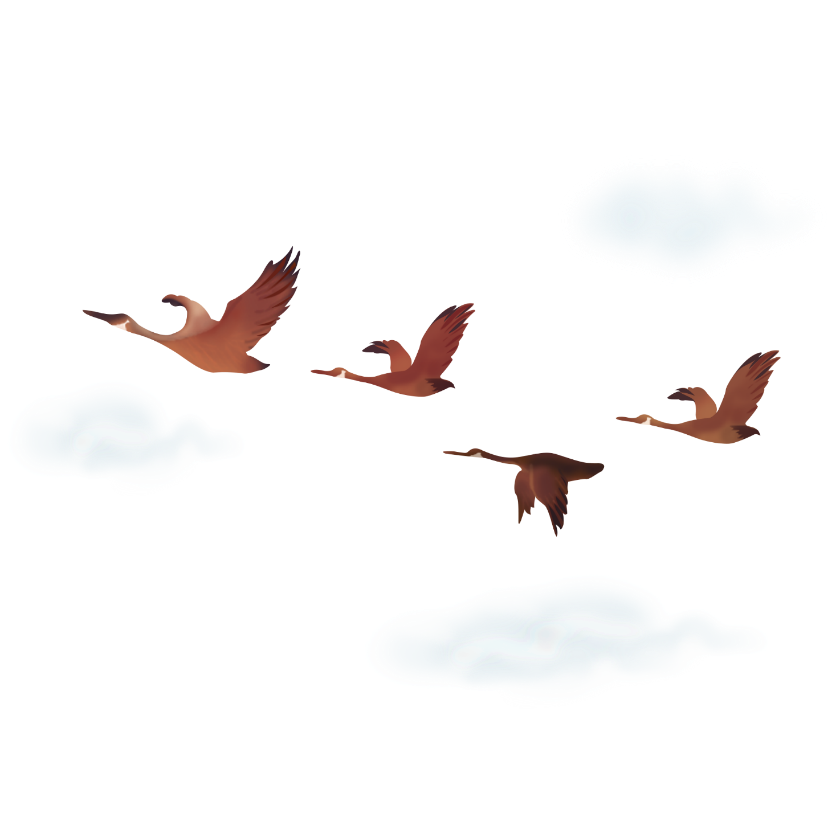 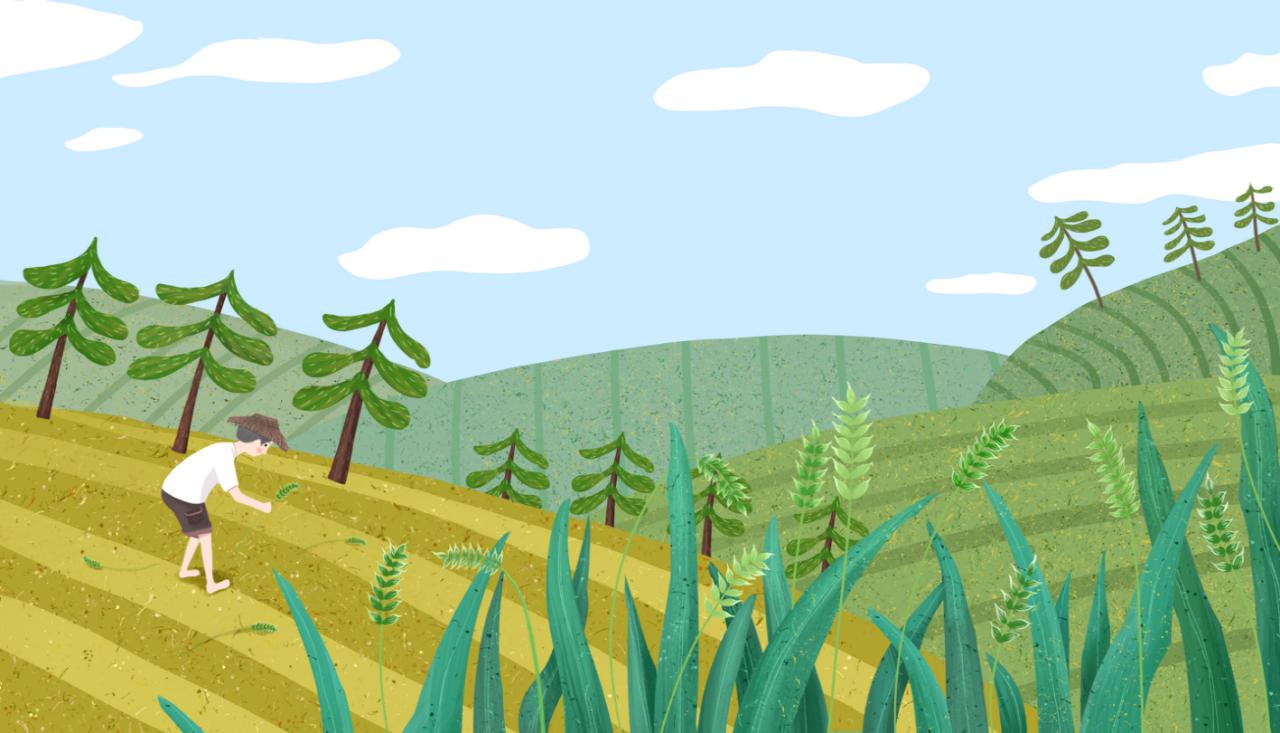 Tiếng Việt
Bài 26

Trên các miền đất nước

(Tiết 1,2)
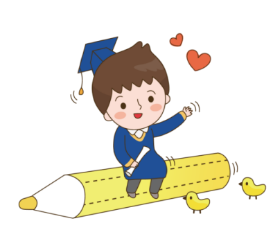 YÊU CẦU CẦN ĐẠT
1. Đọc đúng, rõ ràng bài đọc Trên các miền đất nước; biết ngắt, nghỉ hơi đúng dấu phẩy, dấu chấm.
2. Nắm được nội dung bài đọc Trên các miền đất nước.
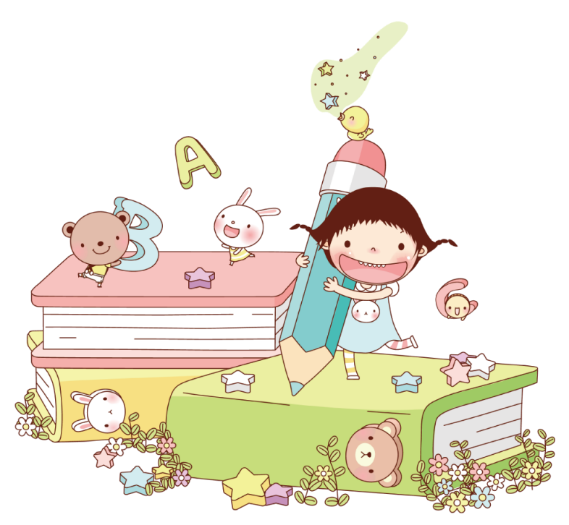 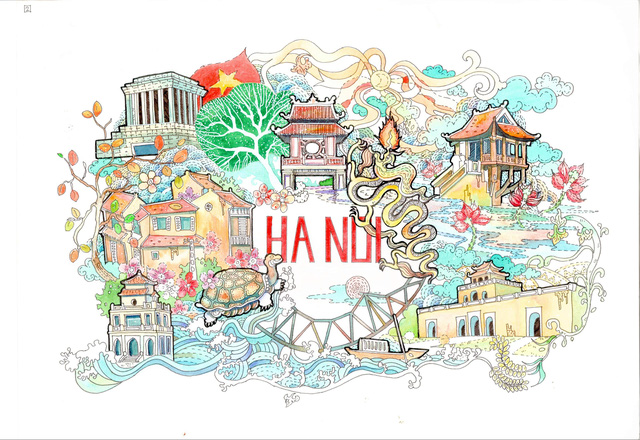 Tiết 1
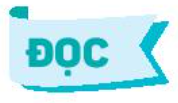 Em đã từng đến thăm những vùng miền nào của đất nước mình?
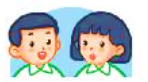 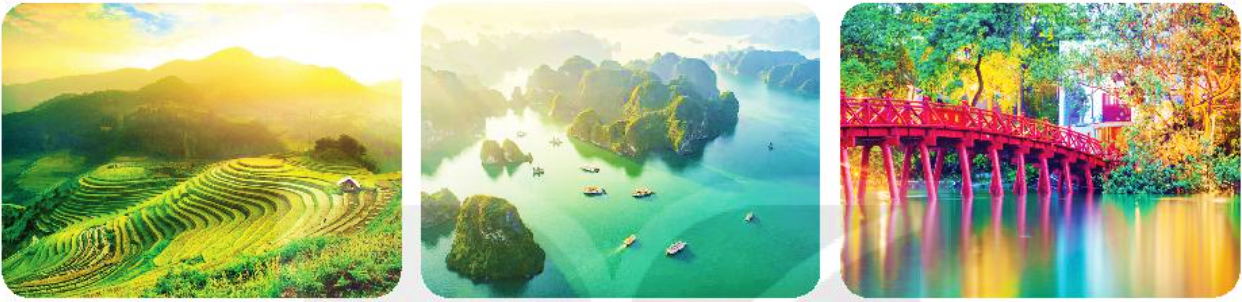 Cầu Thê Húc, Đền Ngọc Sơn ở Hà Nội
Ruộng bậc thang ở Sa Pa
Vịnh Hạ Long ở Quảng Ninh
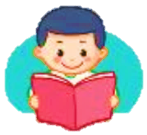 Em hãy quan sát tranh minh họa trong SGK, tranh vẽ gì?
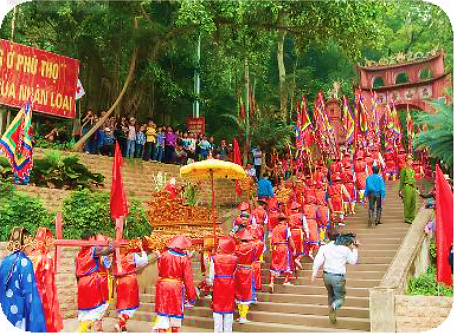 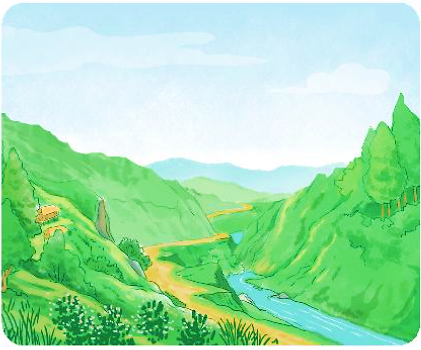 Ảnh Đền Hùng ở tỉnh Phú Thọ
Tranh một con đường ở tỉnh Nghệ An
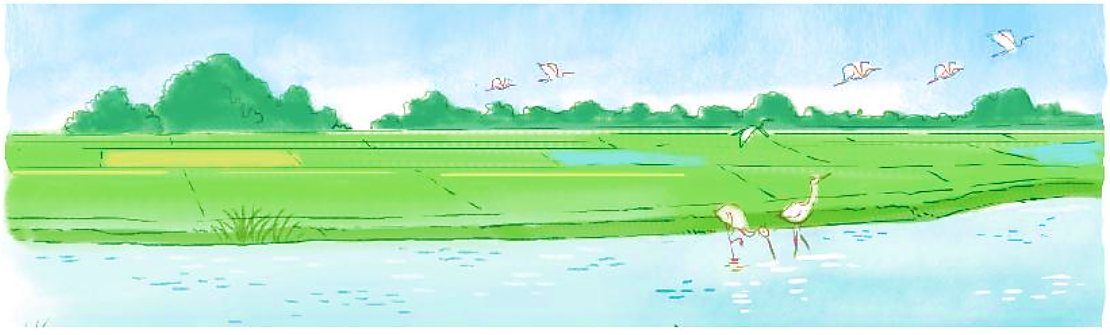 Tranh Đồng Tháp Mười ở tỉnh Đồng Tháp
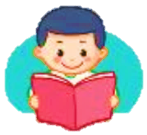 ĐỌC  MẪU
TRÊN CÁC MIỀN ĐẤT NƯỚC
Đất nước Việt Nam thật tươi đẹp. Hãy cùng nhau đi thăm các miền đất nước qua những câu ca dao.
     Đầu tiên, chúng ta sẽ đến Phú Thọ, miền Bắc nước ta, nơi có đền thờ Vua Hùng, nơi được gọi là “quê cha đất tổ”:
Dù ai đi ngược về xuôi
Nhớ ngày Giỗ Tổ mùng Mười tháng Ba.
     Tiếp đến, chúng ta cùng vào miền Trung:
Đường vô xứ Nghệ quanh quanh
Non xanh nước biếc như tranh họa đồ.
     Và chúng ta cùng khám phá miền đất Nam Bộ:
Đồng Tháp Mười cò bay thẳng cánh
Nước Tháp Mười lóng lánh cá tôm.
     Vậy là chúng ta đã đi qua ba miền Bắc, Trung, Nam của đất nước. Nơi nào cũng để lại biết bao tình cảm mến thương.
(Thuỳ Dương tổng hợp)
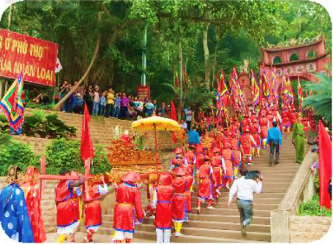 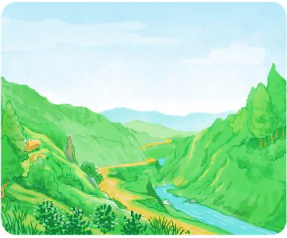 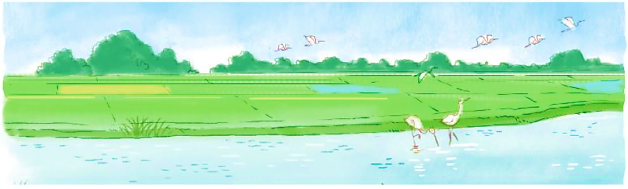 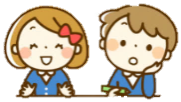 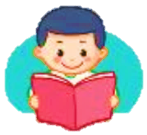 ĐỌC
TRÊN CÁC MIỀN ĐẤT NƯỚC
Tìm từ khó đọc
Đất nước Việt Nam thật tươi đẹp. Hãy cùng nhau đi thăm các miền đất nước qua những câu ca dao.
     Đầu tiên, chúng ta sẽ đến Phú Thọ, miền Bắc nước ta, nơi có đền thờ Vua Hùng, nơi được gọi là “quê cha đất tổ”:
Dù ai đi ngược về xuôi
Nhớ ngày Giỗ Tổ mùng Mười tháng Ba.
     Tiếp đến, chúng ta cùng vào miền Trung:
Đường vô xứ Nghệ quanh quanh
Non xanh nước biếc như tranh họa đồ.
     Và chúng ta cùng khám phá miền đất Nam Bộ:
Đồng Tháp Mười cò bay thẳng cánh
Nước Tháp Mười lóng lánh cá tôm.
     Vậy là chúng ta đã đi qua ba miền Bắc, Trung, Nam của đất nước. Nơi nào cũng để lại biết bao tình cảm mến thương.
(Thuỳ Dương tổng hợp)
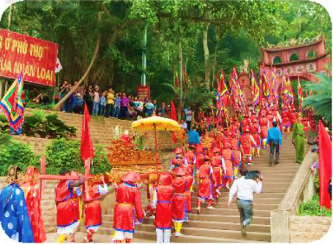 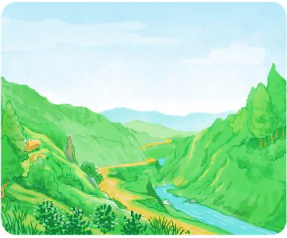 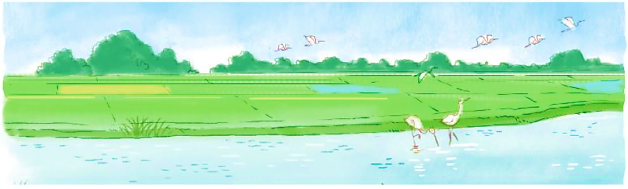 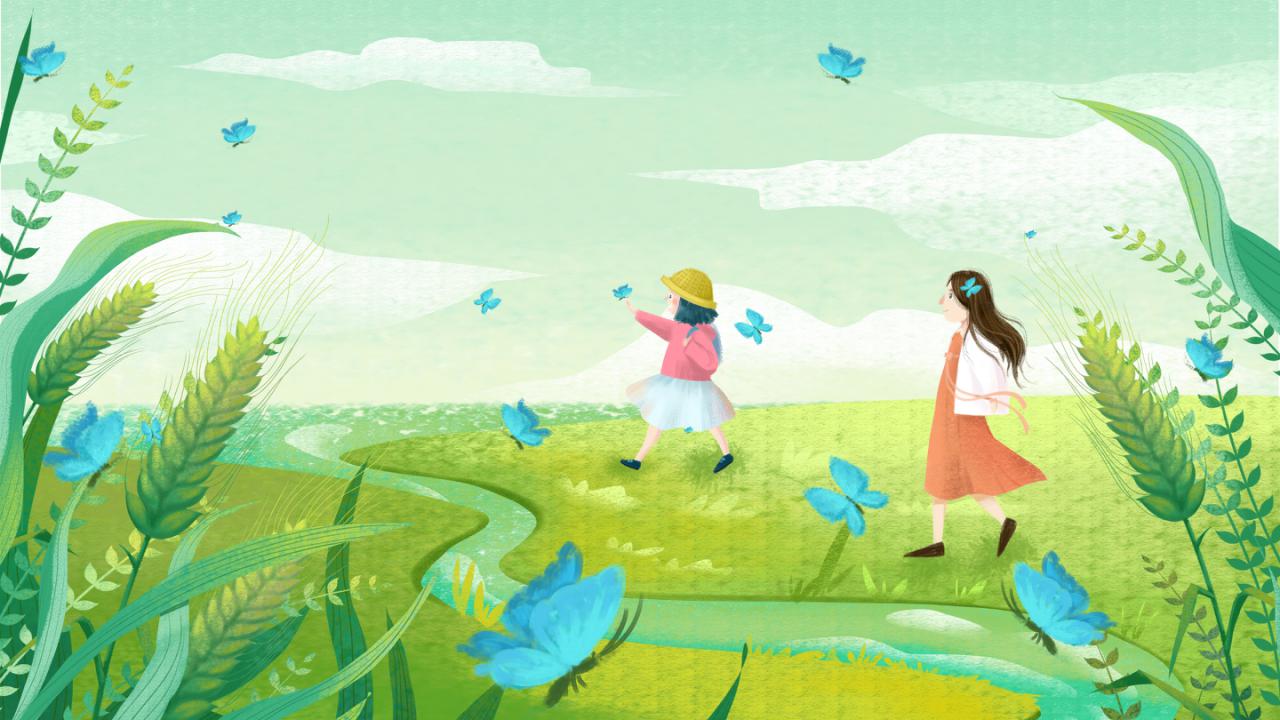 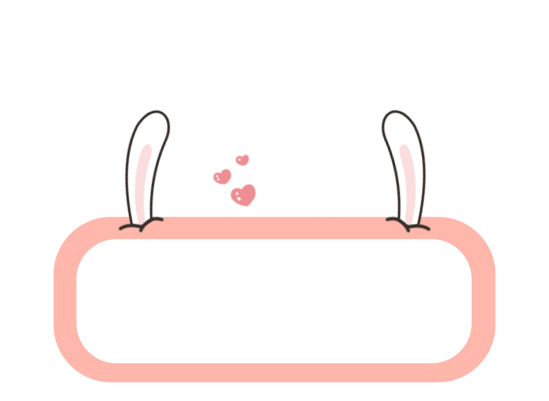 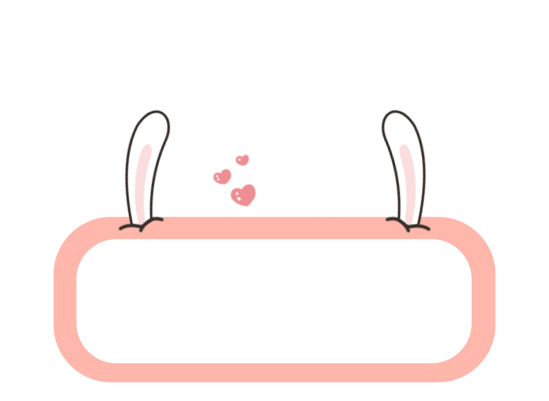 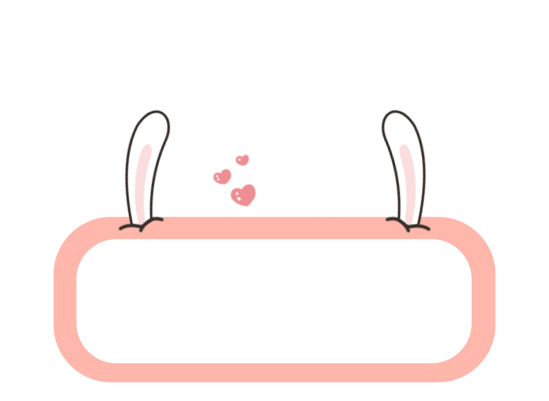 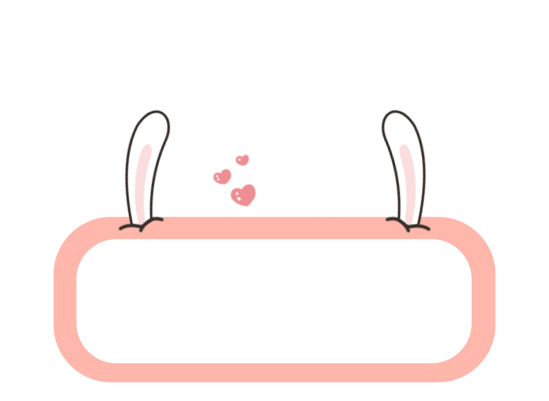 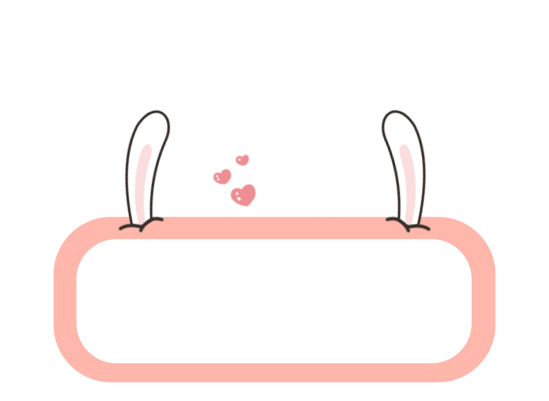 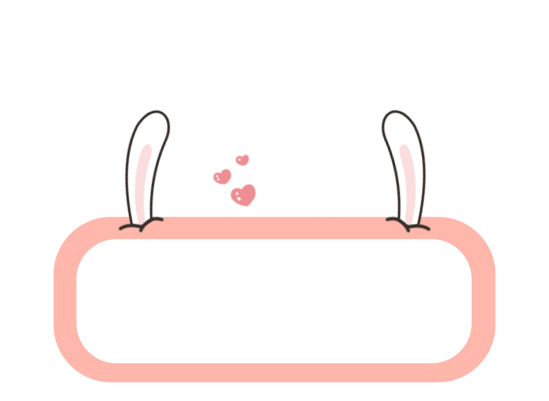 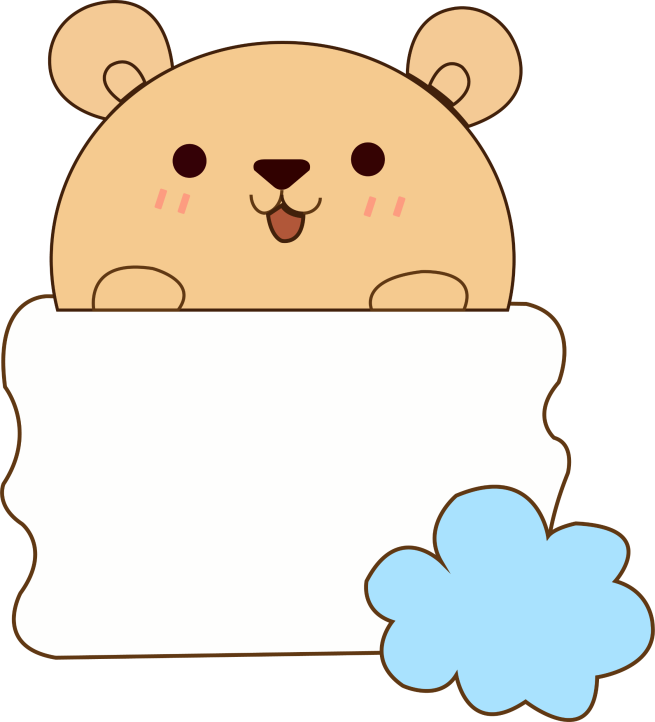 quanh quanh
Đồng Tháp Mười
đi ngược
về xuôi
nước biếc
lóng lánh
Luyện đọc
 từ khó
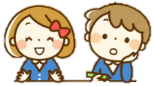 Đọc toàn bài
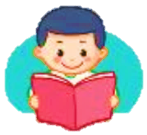 ĐỌC
TRÊN CÁC MIỀN ĐẤT NƯỚC
Đất nước Việt Nam thật tươi đẹp. Hãy cùng nhau đi thăm các miền đất nước qua những câu ca dao.
     Đầu tiên, chúng ta sẽ đến Phú Thọ, miền Bắc nước ta, nơi có đền thờ Vua Hùng, nơi được gọi là “quê cha đất tổ”:
Dù ai đi ngược về xuôi
Nhớ ngày Giỗ Tổ mùng Mười tháng Ba.
     Tiếp đến, chúng ta cùng vào miền Trung:
Đường vô xứ Nghê quanh quanh
Non xanh nước biếc như tranh họa đồ.
     Và chúng ta cùng khám phá miền đất Nam Bộ:
Đồng Tháp Mười cò bay thẳng cánh
Nước Tháp Mười lóng lánh cá tôm.
     Vậy là chúng ta đã đi qua ba miền Bắc, Trung, Nam của đất nước. Nơi nào cũng để lại biết bao tình cảm mến thương.
(Thuỳ Dương tổng hợp)
1
2
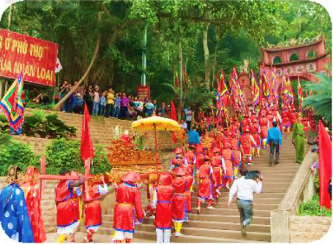 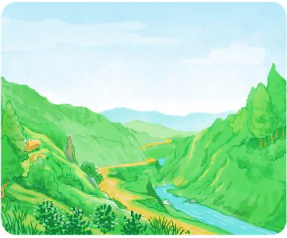 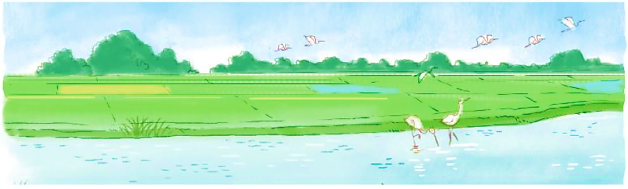 3
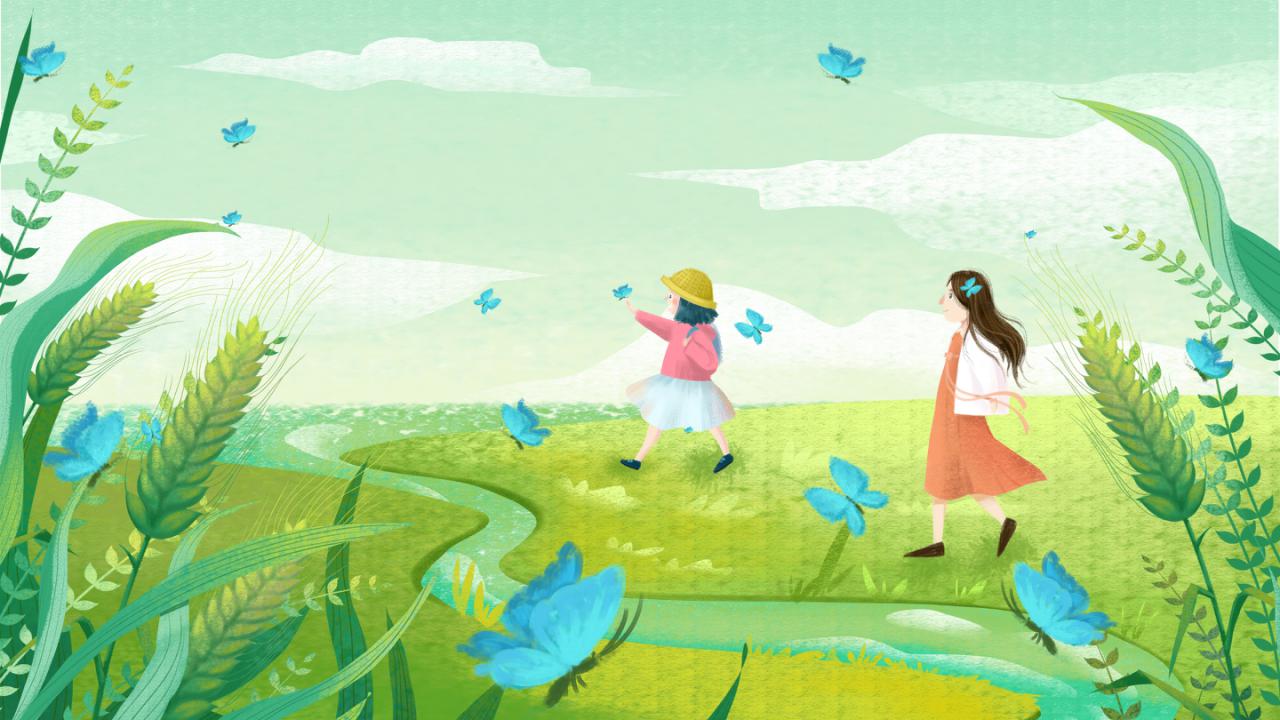 Ngắt nhịp câu văn
Đất nước Việt Nam thật tươi đẹp. Hãy cùng nhau đi thăm các miền đất nước qua những câu ca dao.
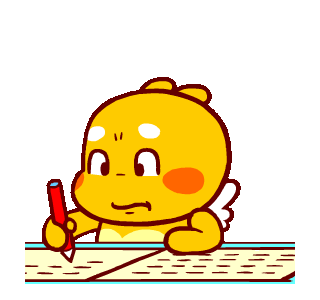 Đầu tiên, chúng ta sẽ đến Phú Thọ, miền Bắc nước ta, nơi có đền thờ Vua Hùng, nơi được gọi là “quê cha đất tổ”:
Dù ai đi ngược về xuôi
Nhớ ngày Giỗ Tổ mùng Mười tháng Ba.
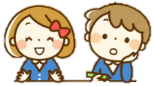 Đọc toàn bài
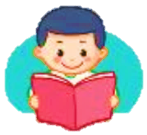 ĐỌC
TRÊN CÁC MIỀN ĐẤT NƯỚC
Đất nước Việt Nam thật tươi đẹp. Hãy cùng nhau đi thăm các miền đất nước qua những câu ca dao.
     Đầu tiên, chúng ta sẽ đến Phú Thọ, miền Bắc nước ta, nơi có đền thờ Vua Hùng, nơi được gọi là “quê cha đất tổ”:
Dù ai đi ngược về xuôi
Nhớ ngày Giỗ Tổ mùng Mười tháng Ba.
     Tiếp đến, chúng ta cùng vào miền Trung:
Đường vô xứ Nghê quanh quanh
Non xanh nước biếc như tranh họa đồ.
     Và chúng ta cùng khám phá miền đất Nam Bộ:
Đồng Tháp Mười cò bay thẳng cánh
Nước Tháp Mười lóng lánh cá tôm.
     Vậy là chúng ta đã đi qua ba miền Bắc, Trung, Nam của đất nước. Nơi nào cũng để lại biết bao tình cảm mến thương.
(Thuỳ Dương tổng hợp)
1
2
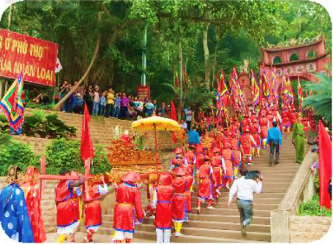 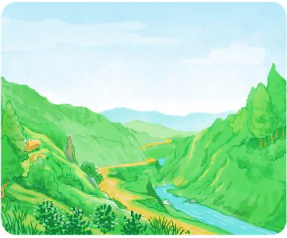 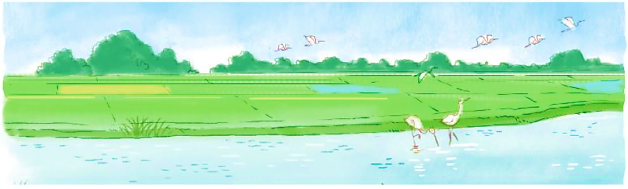 3
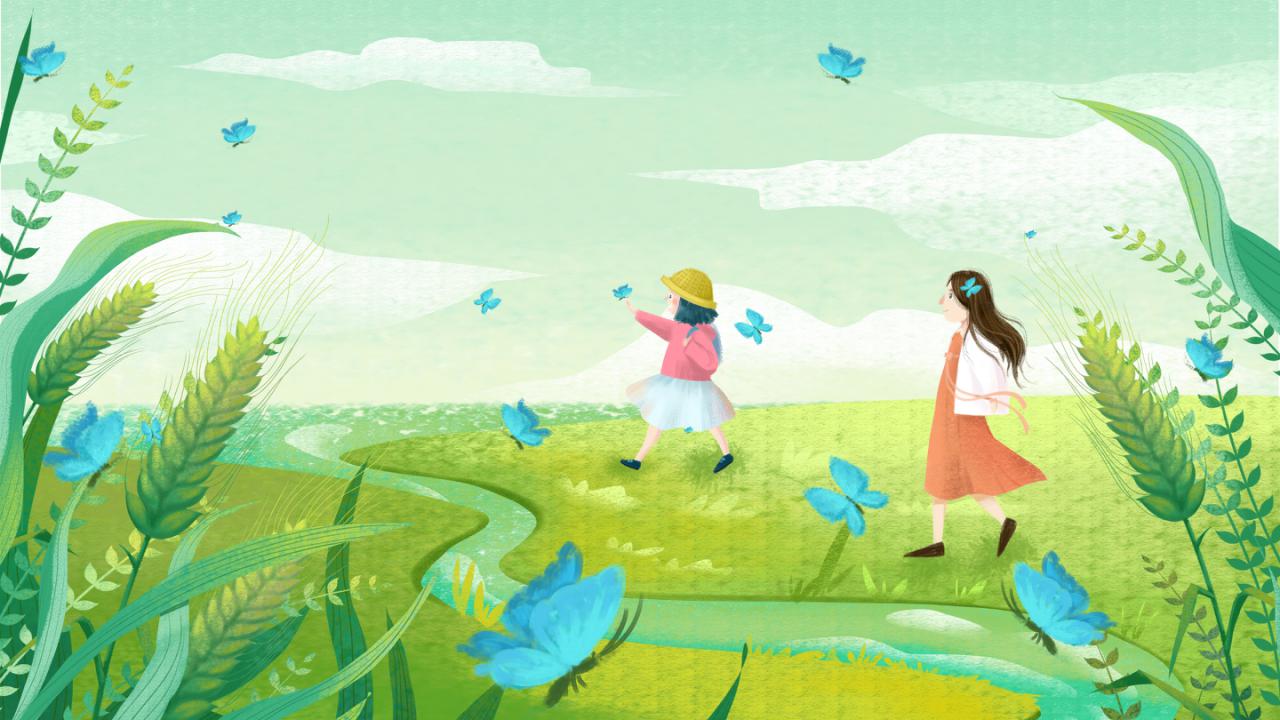 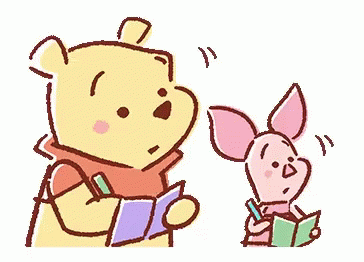 GIẢI NGHĨA TỪ
- Ca dao: thơ do nhân dân sáng tác, được truyền miệng.
- Tranh hoạ đồ: tranh vẽ cảnh vật, sông núi.
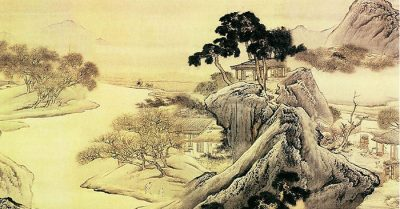 - Đồng Tháp Mười: tên vùng đất trũng rộng lớn ở miền Nam.
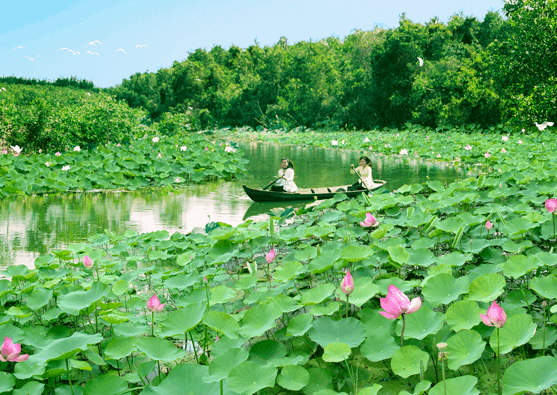 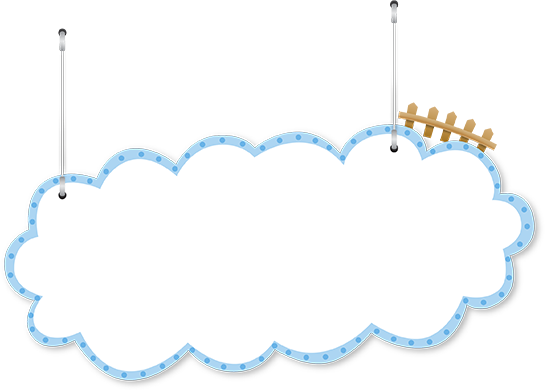 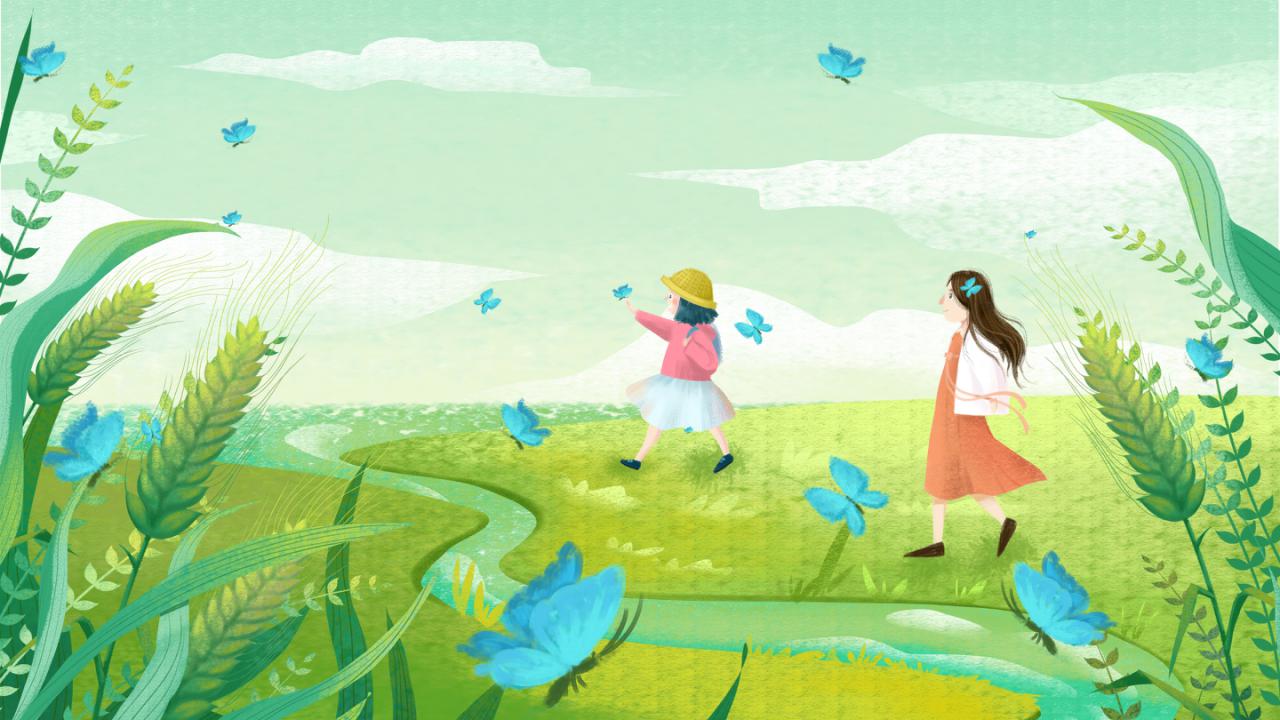 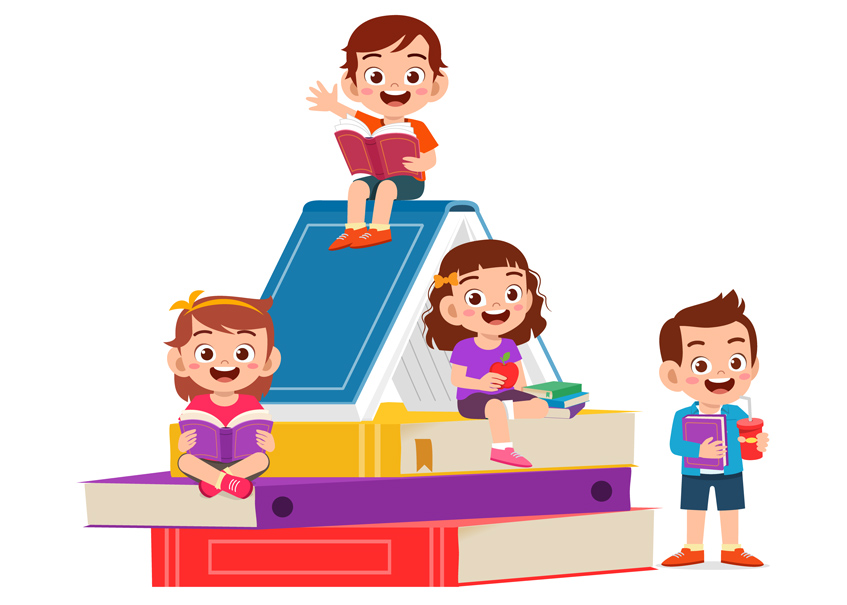 LUYỆN ĐỌC TRONG NHÓM
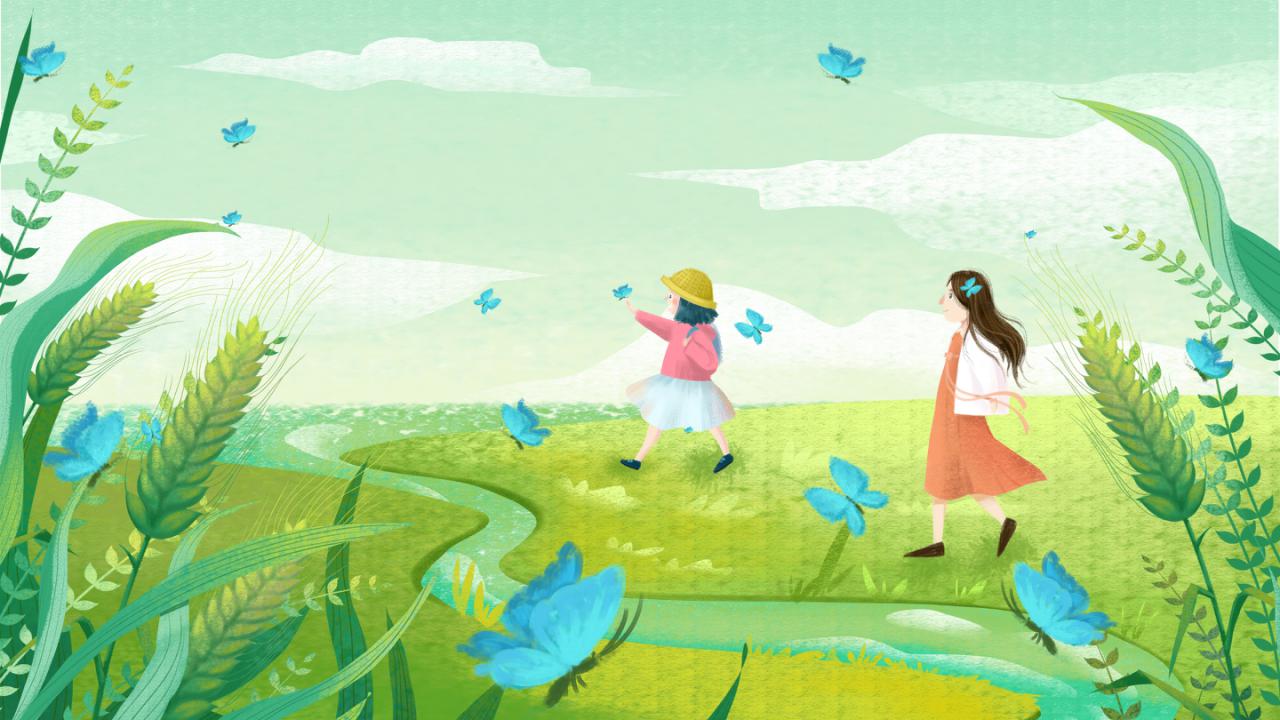 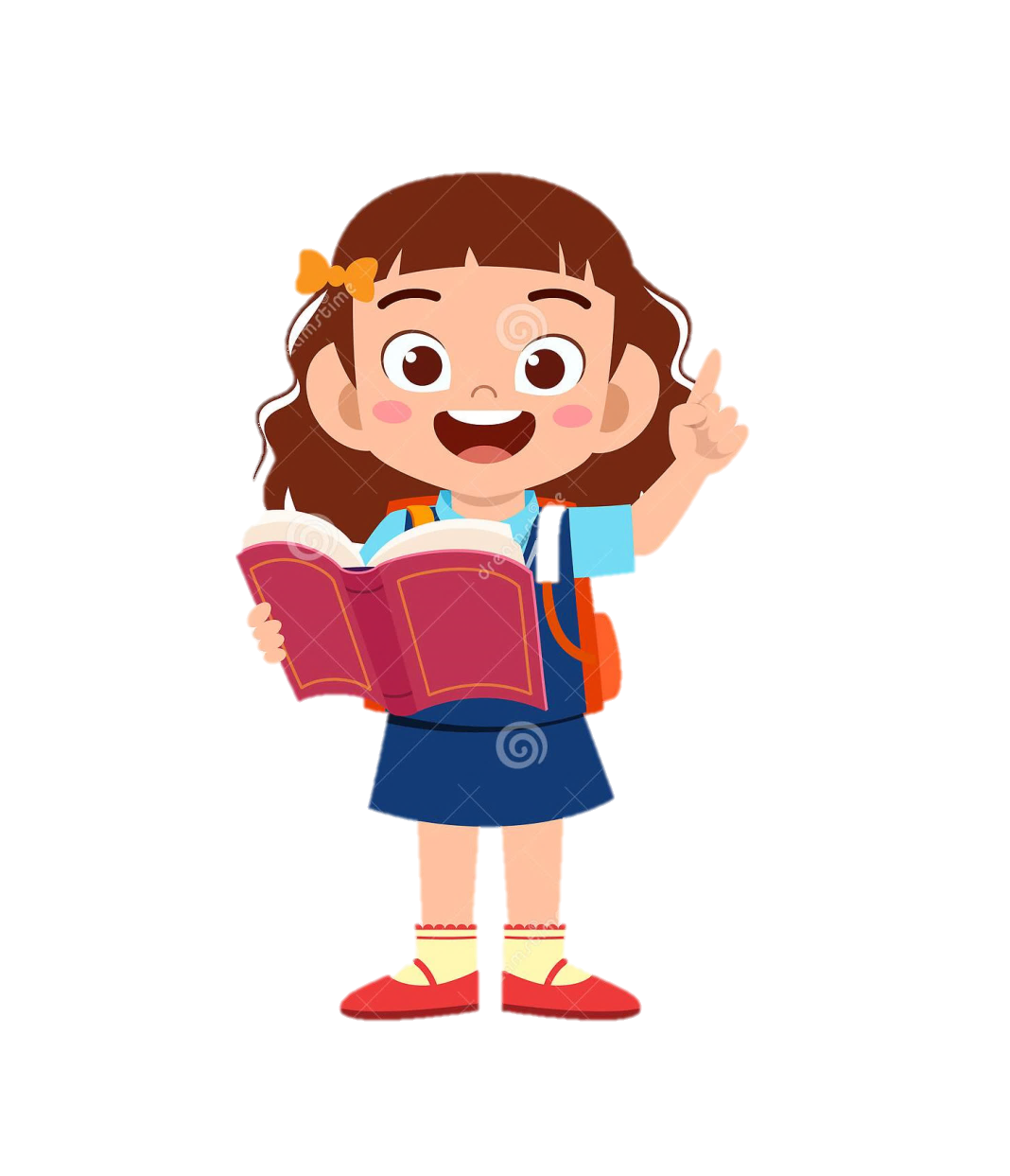 Đọc trước lớp.
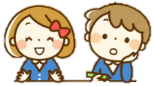 Đọc toàn bài
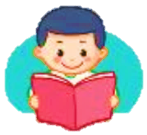 ĐỌC
TRÊN CÁC MIỀN ĐẤT NƯỚC
Đất nước Việt Nam thật tươi đẹp. Hãy cùng nhau đi thăm các miền đất nước qua những câu ca dao.
     Đầu tiên, chúng ta sẽ đến Phú Thọ, miền Bắc nước ta, nơi có đền thờ Vua Hùng, nơi được gọi là “quê cha đất tổ”:
Dù ai đi ngược về xuôi
Nhớ ngày Giỗ Tổ mùng Mười tháng Ba.
     Tiếp đến, chúng ta cùng vào miền Trung:
Đường vô xứ Nghệ quanh quanh
Non xanh nước biếc như tranh họa đồ.
     Và chúng ta cùng khám phá miền đất Nam Bộ:
Đồng Tháp Mười cò bay thẳng cánh
Nước Tháp Mười lóng lánh cá tôm.
     Vậy là chúng ta đã đi qua ba miền Bắc, Trung, Nam của đất nước. Nơi nào cũng để lại biết bao tình cảm mến thương.
(Thuỳ Dương tổng hợp)
1
2
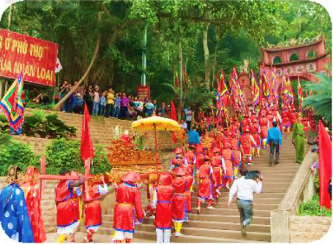 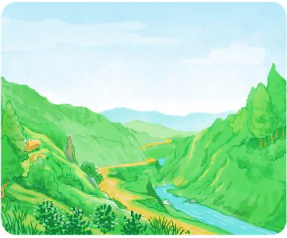 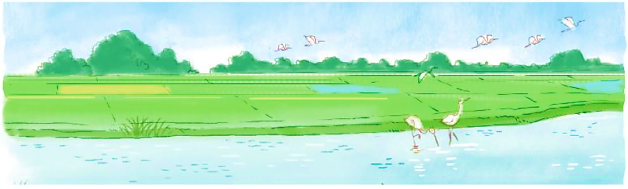 3
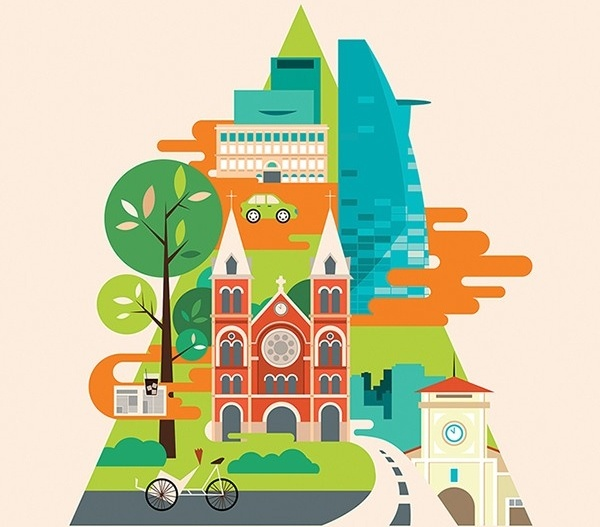 Tiết 2
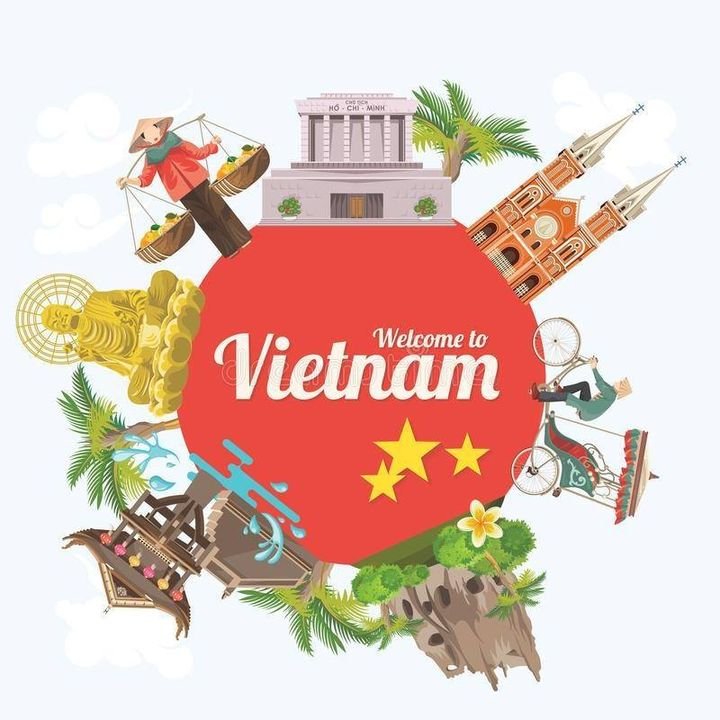 TRẢ LỜI CÂU HỎI
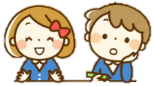 Đọc toàn bài
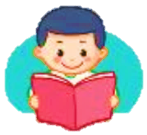 ĐỌC
TRÊN CÁC MIỀN ĐẤT NƯỚC
Đất nước Việt Nam thật tươi đẹp. Hãy cùng nhau đi thăm các miền đất nước qua những câu ca dao.
     Đầu tiên, chúng ta sẽ đến Phú Thọ, miền Bắc nước ta, nơi có đền thờ Vua Hùng, nơi được gọi là “quê cha đất tổ”:
Dù ai đi ngược về xuôi
Nhớ ngày Giỗ Tổ mùng Mười tháng Ba.
     Tiếp đến, chúng ta cùng vào miền Trung:
Đường vô xứ Nghệ quanh quanh
Non xanh nước biếc như tranh họa đồ.
     Và chúng ta cùng khám phá miền đất Nam Bộ:
Đồng Tháp Mười cò bay thẳng cánh
Nước Tháp Mười lóng lánh cá tôm.
     Vậy là chúng ta đã đi qua ba miền Bắc, Trung, Nam của đất nước. Nơi nào cũng để lại biết bao tình cảm mến thương.
(Thuỳ Dương tổng hợp)
1
2
3
Đọc đoạn 2
TRÊN CÁC MIỀN ĐẤT NƯỚC
1. Tìm các câu thơ nói về:
a. Xứ Huế
Đường vô xứ Huế quanh quanh
Non xanh nước biếc như tranh họa đồ.
b. Ngày Giỗ Tổ Hùng Vương
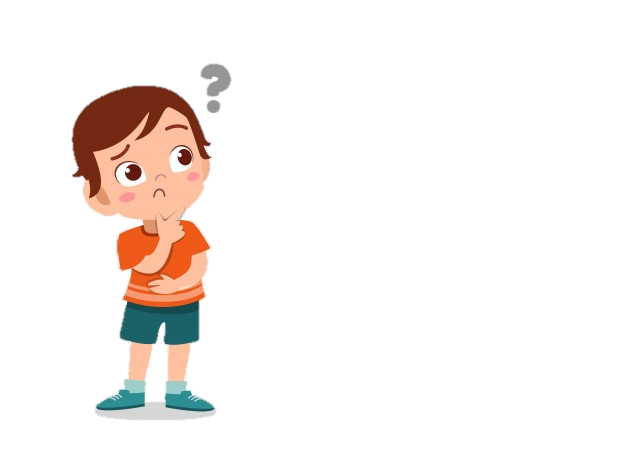 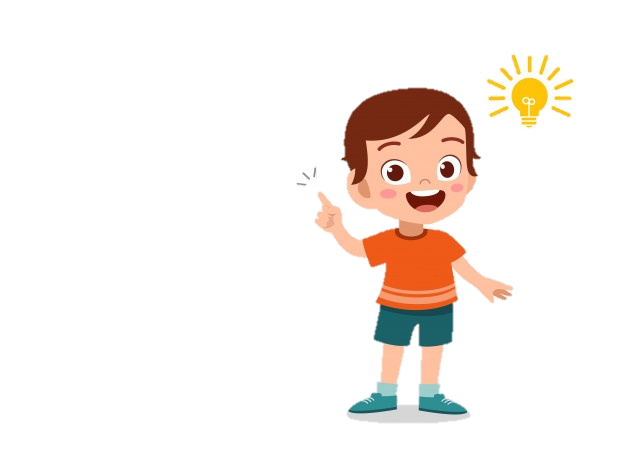 Dù ai đi ngược về xuôi
Nhớ ngày Giỗ Tổ mùng Mười tháng Ba.
c. Đồng Tháp Mười
Đồng Tháp Mười cò bay thẳng cánh
Nước Tháp Mười lóng lánh cá tôm.
Đọc đoạn 2
TRÊN CÁC MIỀN ĐẤT NƯỚC
Tháng 3
Đầu tiên, chúng ta sẽ đến Phú Thọ, miền Bắc nước ta, nơi có đền thờ Vua Hùng, nơi được gọi là “quê cha đất tổ”:
Dù ai đi ngược về xuôi
Nhớ ngày Giỗ Tổ mùng Mười tháng Ba.
10
Âm lịch
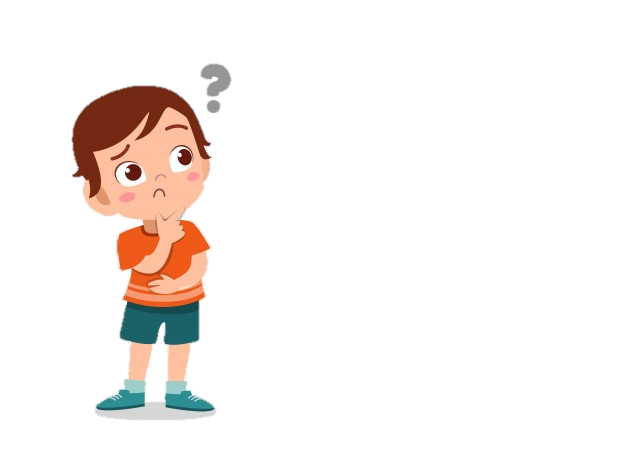 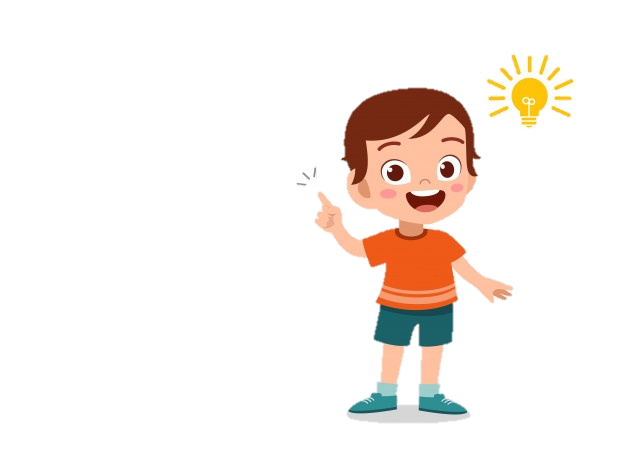 2. Ngày Giỗ Tổ là ngày nào?
Ngày Giỗ Tổ là ngày mồng mười tháng ba âm lịch.
Đọc đoạn 2
TRÊN CÁC MIỀN ĐẤT NƯỚC
Tiếp đến, chúng ta cùng vào miền Trung:
Đường vô xứ Huế quanh quanh
Non xanh nước biếc như tranh họa đồ.
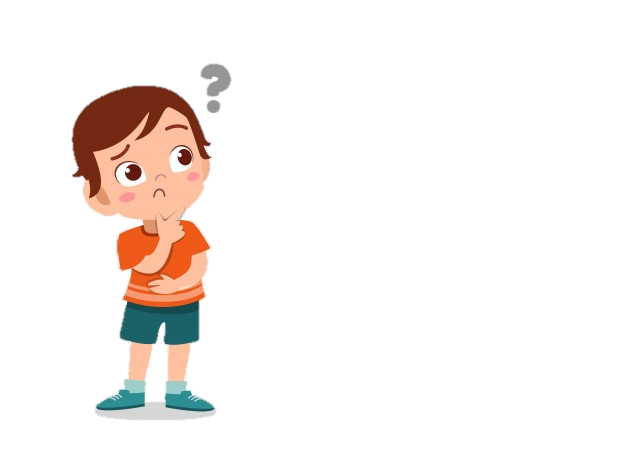 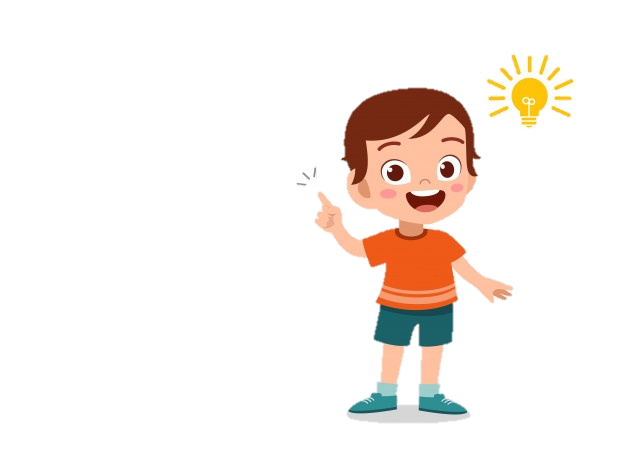 3. Tìm từ ngữ miêu tả vẻ đẹp của xứ Huế.
Những từ ngữ miêu tả vẻ đẹp của xứ Huế là: non xanh nước biếc, tranh họa đồ.
Đọc đoạn 2
TRÊN CÁC MIỀN ĐẤT NƯỚC
4. Chọn ý giải thích đúng cho mỗi câu sau:
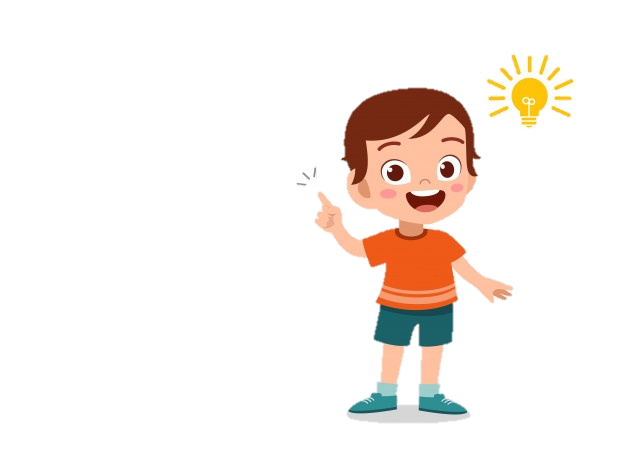 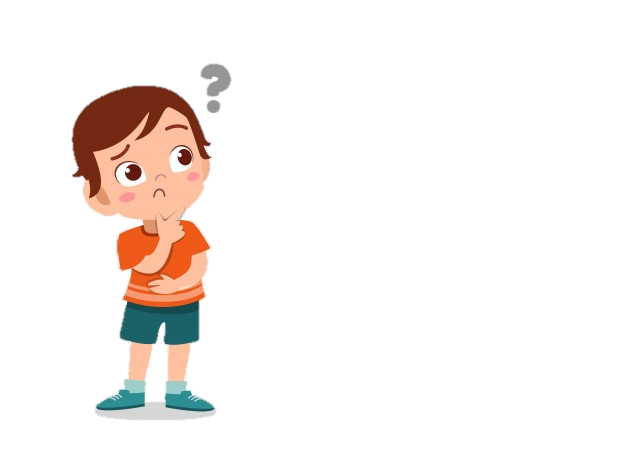 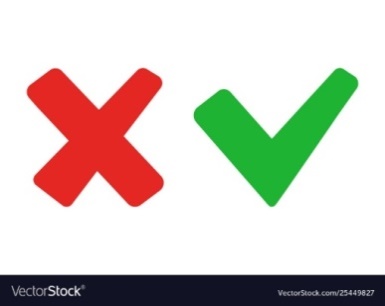 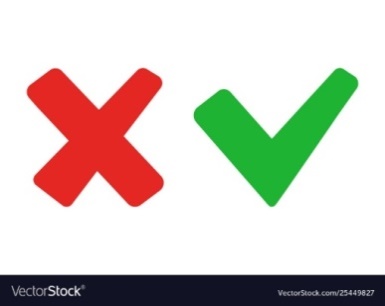 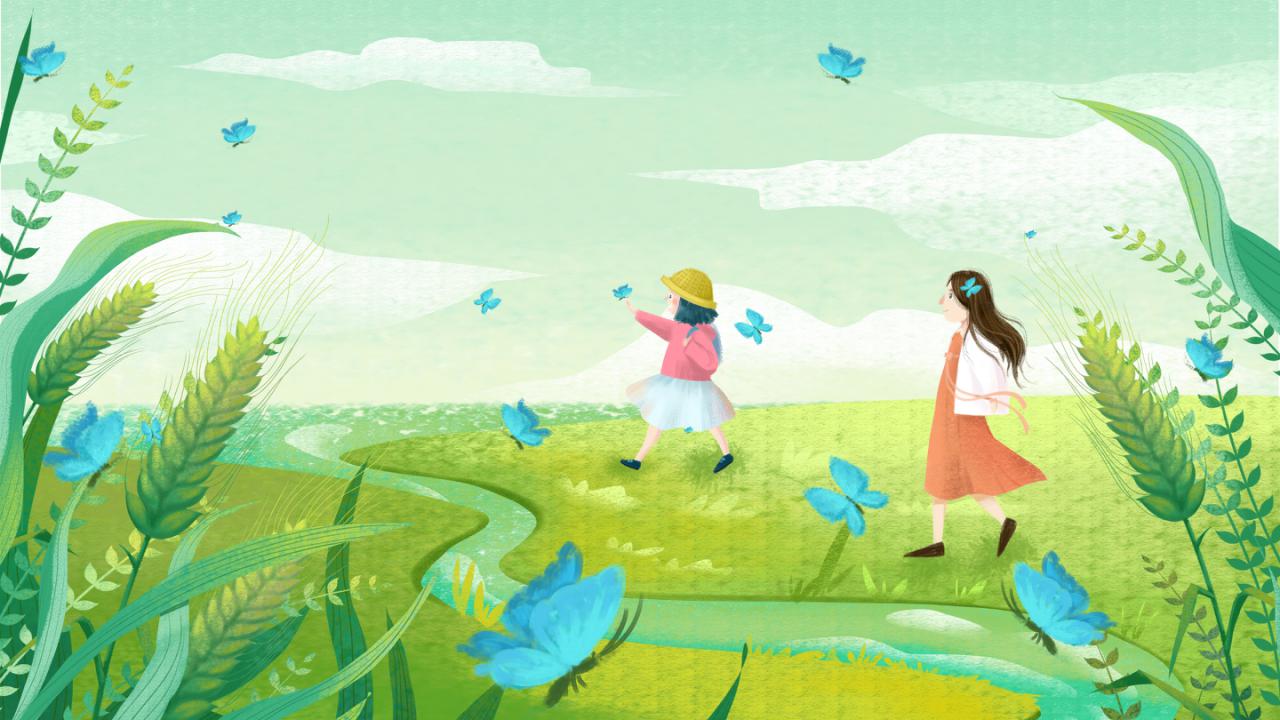 * Học thuộc lòng các câu ca dao trong bài.
Đường vô xứ Huế quanh quanh
Non xanh nước biếc như tranh họa đồ.
Dù ai đi ngược về xuôi
Nhớ ngày Giỗ Tổ mùng Mười tháng Ba.
Đồng Tháp Mười cò bay thẳng cánh
Nước Tháp Mười lóng lánh cá tôm.
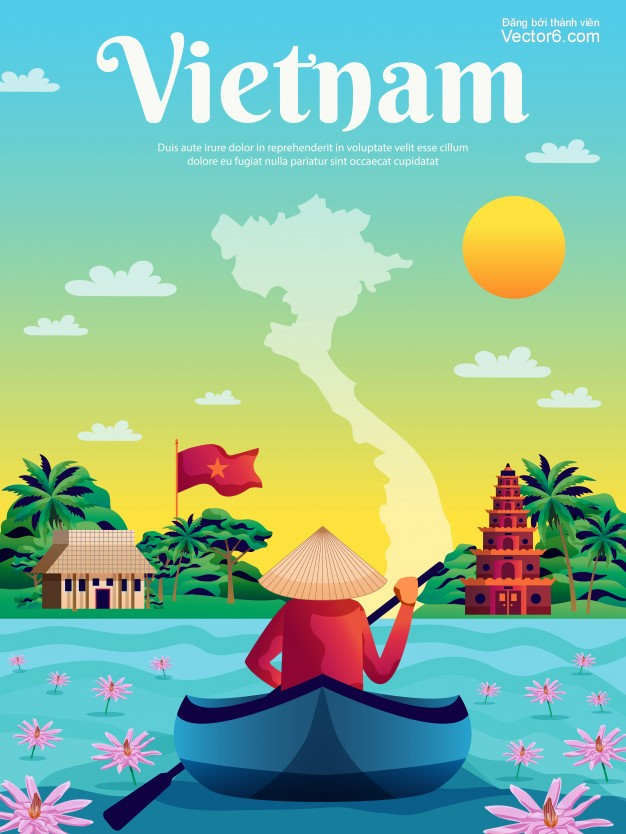 LUYỆN TẬP THEO VĂN BẢN ĐỌC
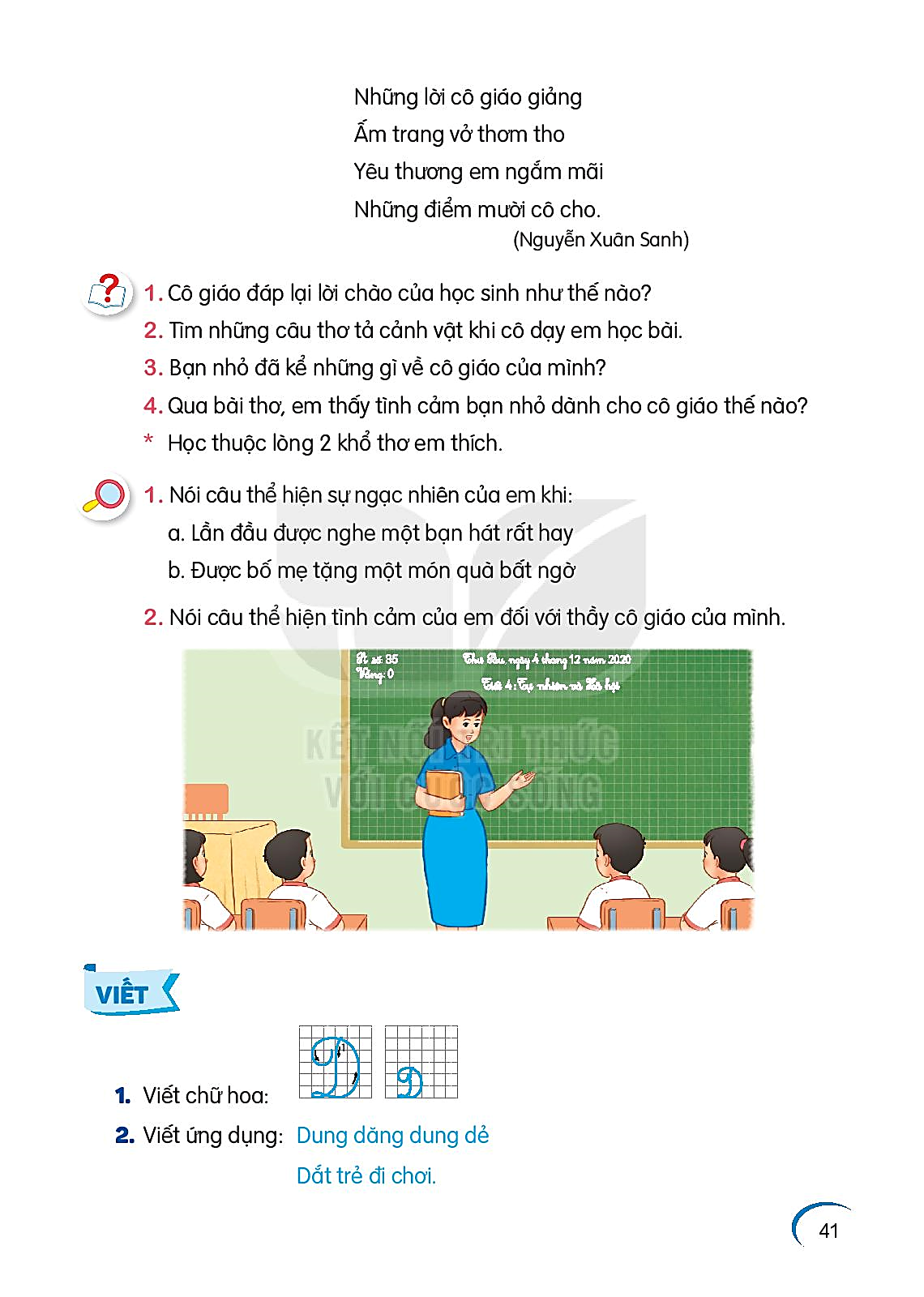 1. Tìm những tên riêng được nhắc đến trong bài.
TRÊN CÁC MIỀN ĐẤT NƯỚC
Đất nước Việt Nam thật tươi đẹp. Hãy cùng nhau đi thăm các miền đất nước qua những câu ca dao.
     Đầu tiên, chúng ta sẽ đến Phú Thọ, miền Bắc nước ta, nơi có đền thờ Vua Hùng, nơi được gọi là “quê cha đất tổ”:
Dù ai đi ngược về xuôi
Nhớ ngày Giỗ Tổ mùng Mười tháng Ba.
     Tiếp đến, chúng ta cùng vào miền Trung:
Đường vô xứ Nghệ quanh quanh
Non xanh nước biếc như tranh họa đồ.
     Và chúng ta cùng khám phá miền đất Nam Bộ:
Đồng Tháp Mười cò bay thẳng cánh
Nước Tháp Mười lóng lánh cá tôm.
     Vậy là chúng ta đã đi qua ba miền Bắc, Trung, Nam của đất nước. Nơi nào cũng để lại biết bao tình cảm mến thương.
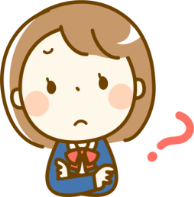 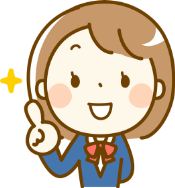 Các em cùng cô gạch chân tên riêng có trong bài đọc
2. Các câu ở cột A thuộc kiểu câu nào ở cột B
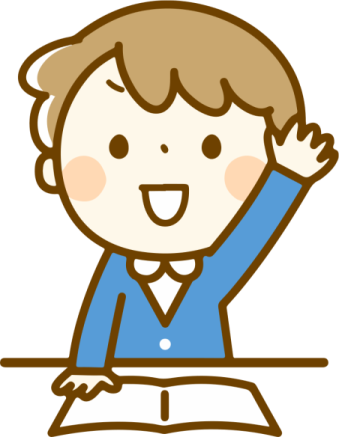 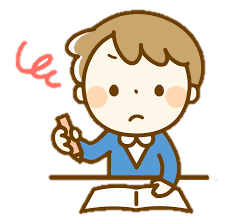 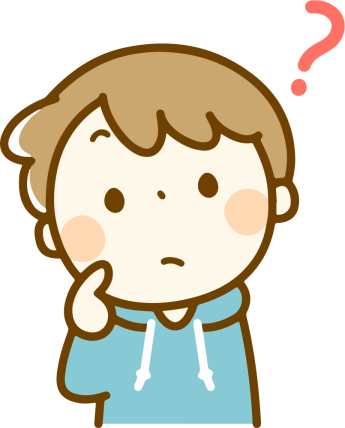 - Câu nêu hoạt động: trong câu có từ chỉ hoạt động
- Câu giới thiệu: trong câu có chứa từ “là”
- Câu nêu đặc điểm: trong câu có chứa từ chỉ đặc điểm
Củng cố 
và dặn dò
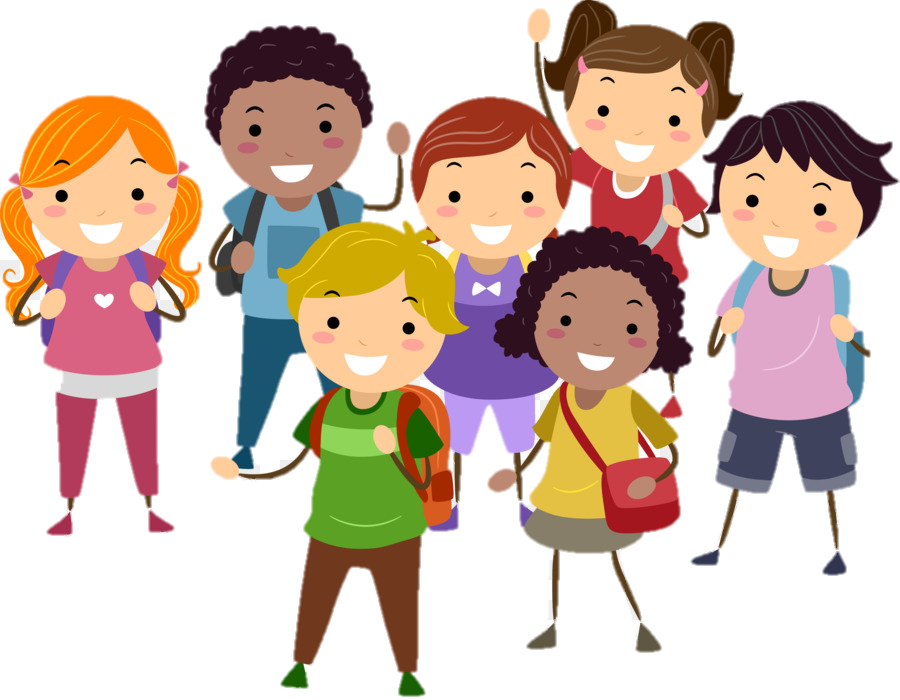 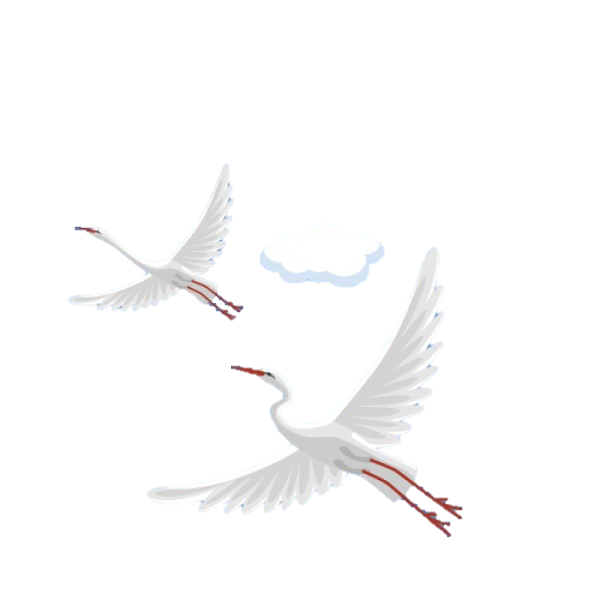 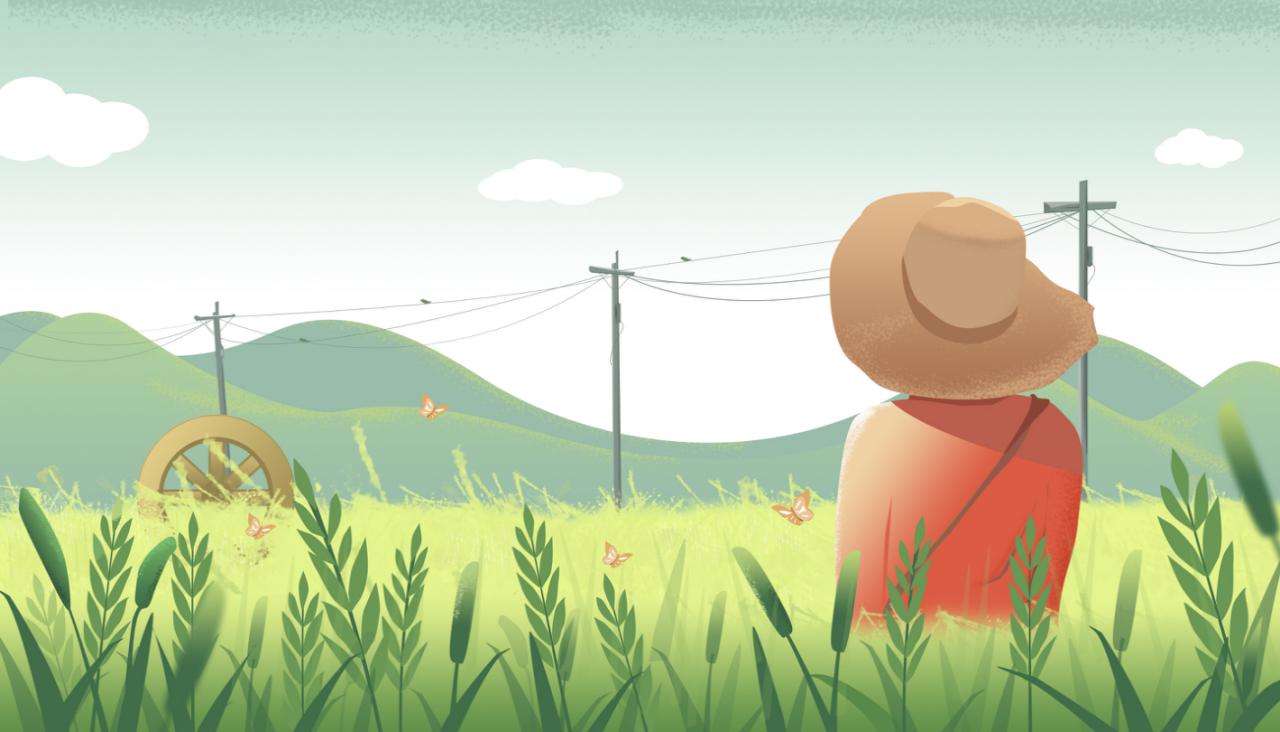 Tạm biệt và hẹn gặp lại